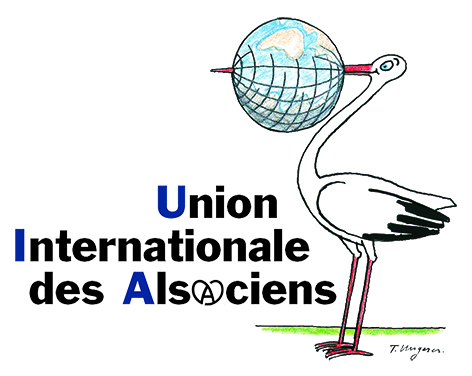 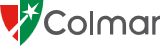 Journée Annuelle des Alsaciens du Monde
Colmar, 24 août 2019
Auguste Bartholdi, Colmar et le monde

Isabelle Bräutigam, directrice du Musée Bartholdi de Colmar
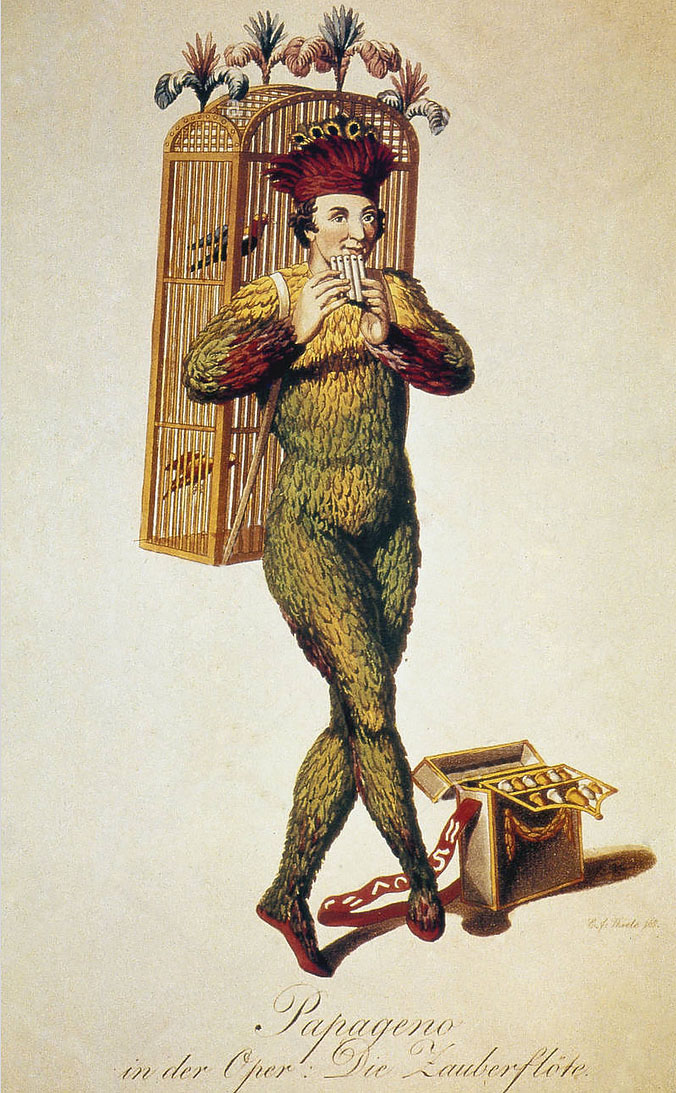 L’oiseleur Papageno(La Flûte enchantée de Mozart)
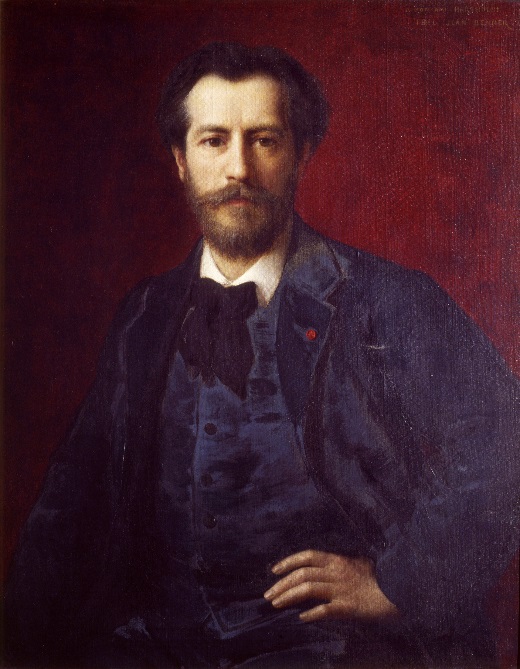 I. Auguste Bartholdi l’Alsacien
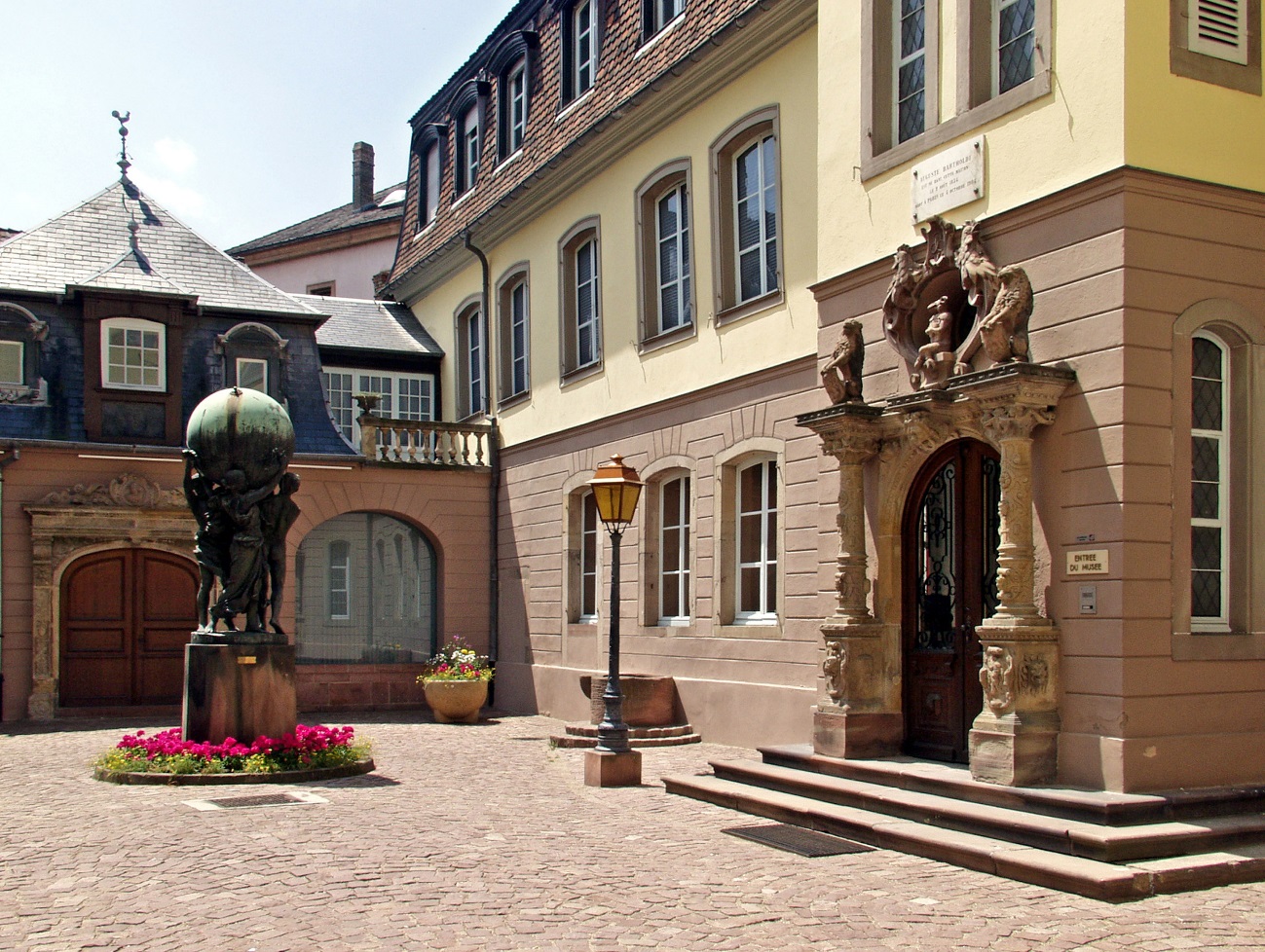 Bartholdi par J. Benner
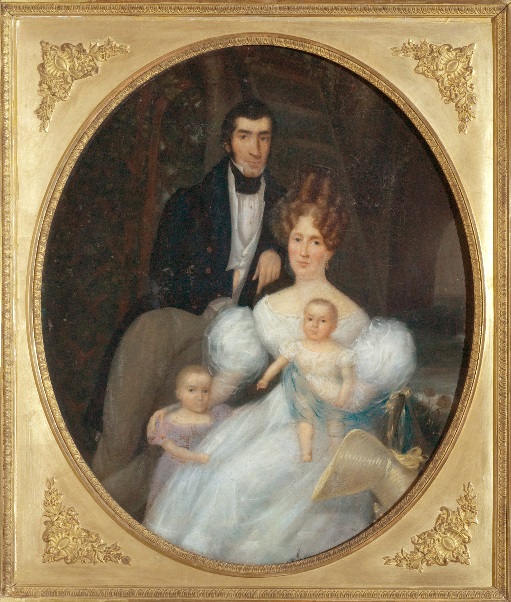 La maison des Bartholdi (musée Bartholdi)
La famille Bartholdi
Paris
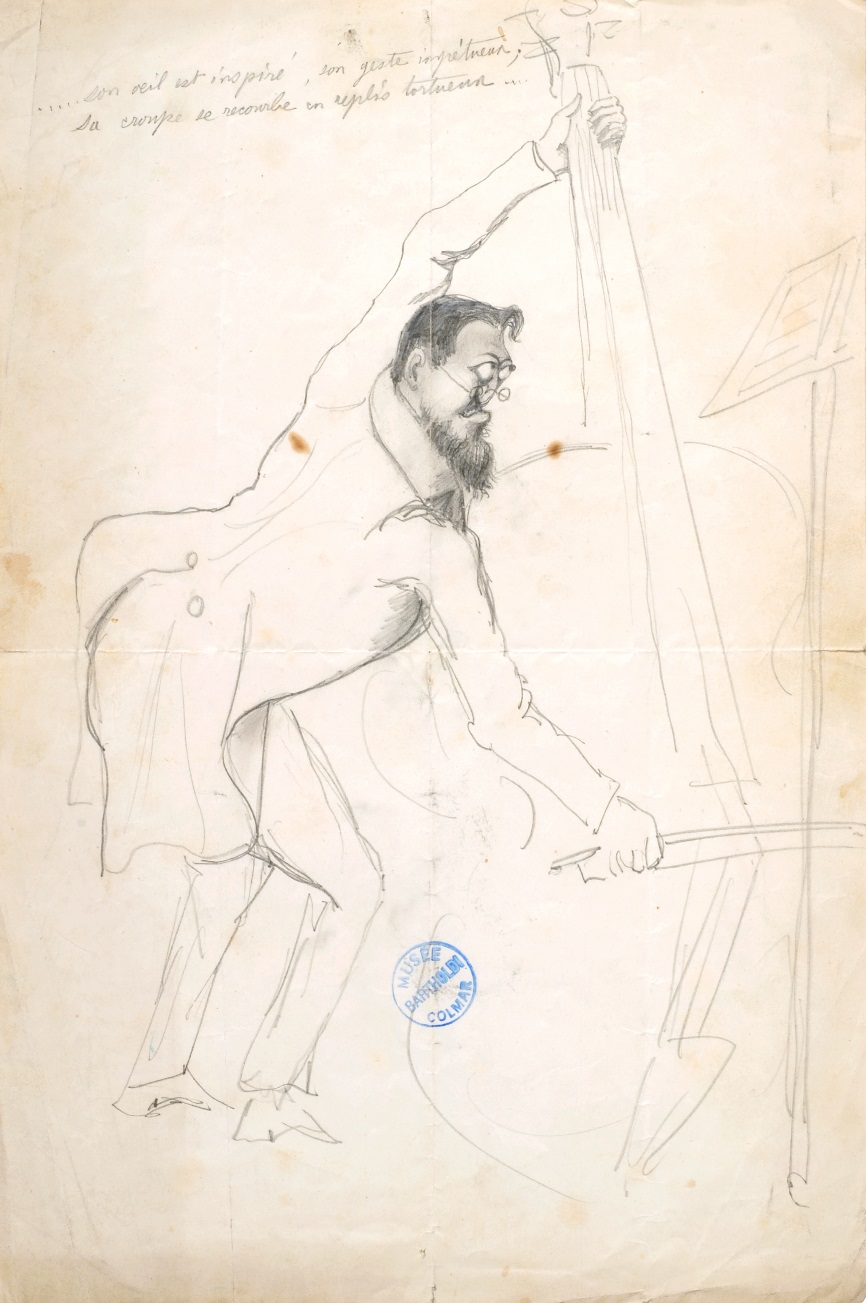 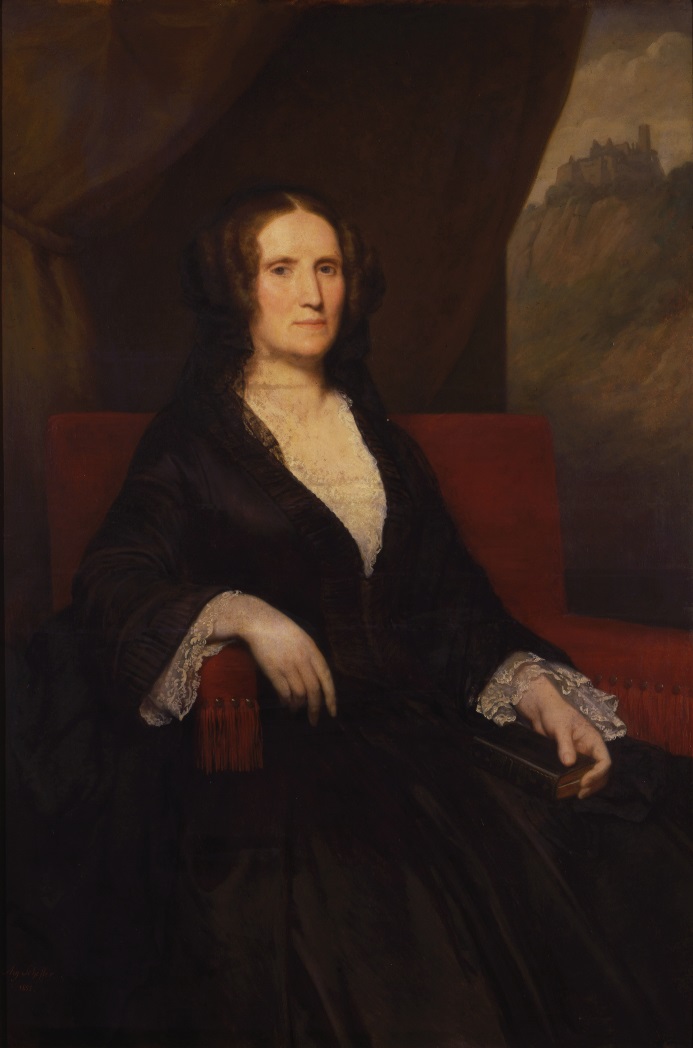 Charlotte Bartholdi
Caricature
Ary Scheffer
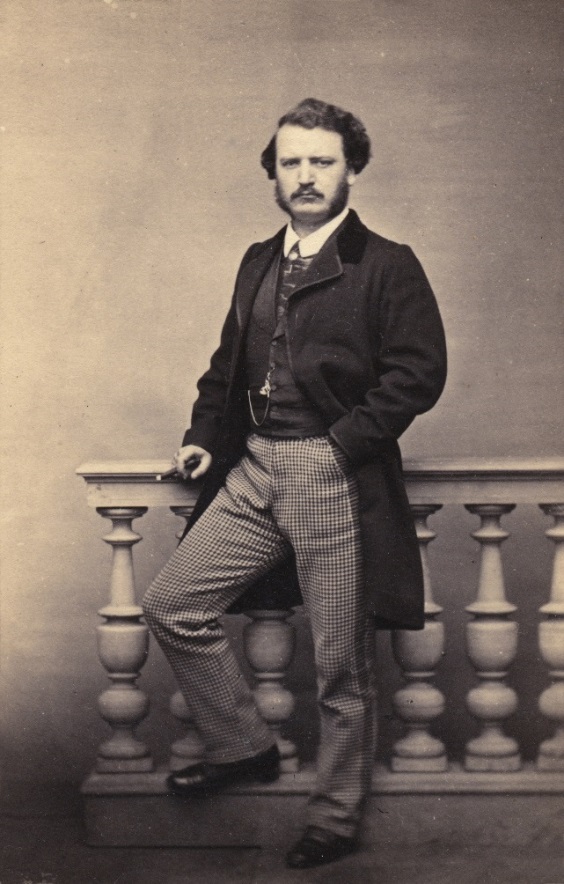 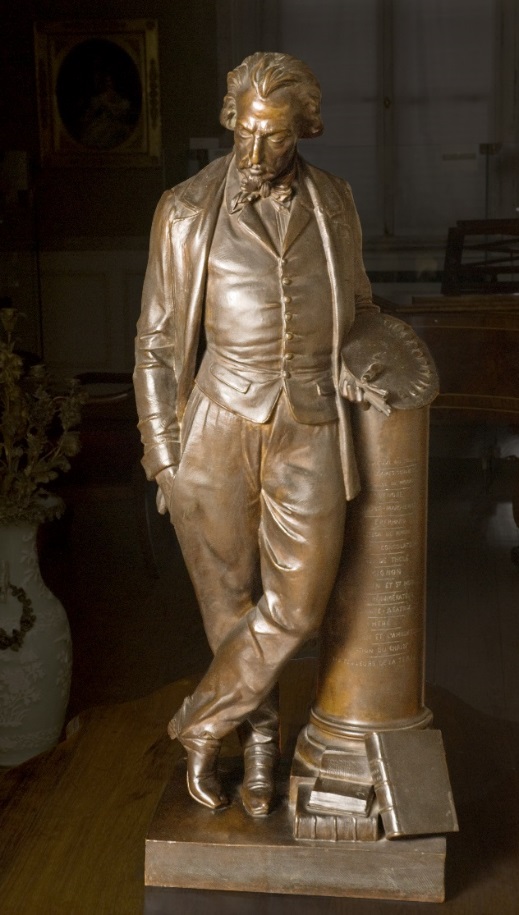 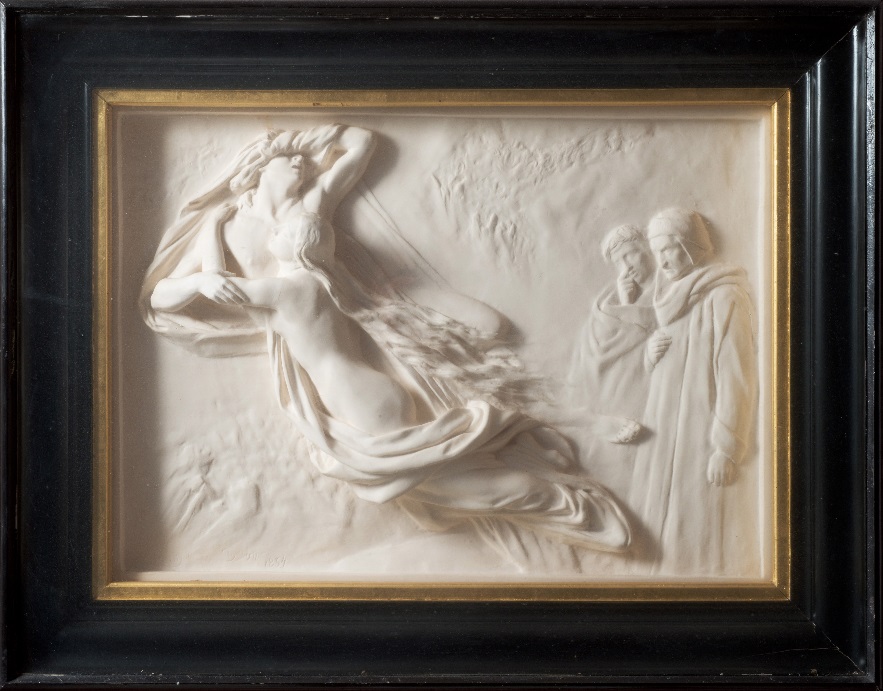 « Françoise de Rimini »
Ary Scheffer
Charles Bartholdi
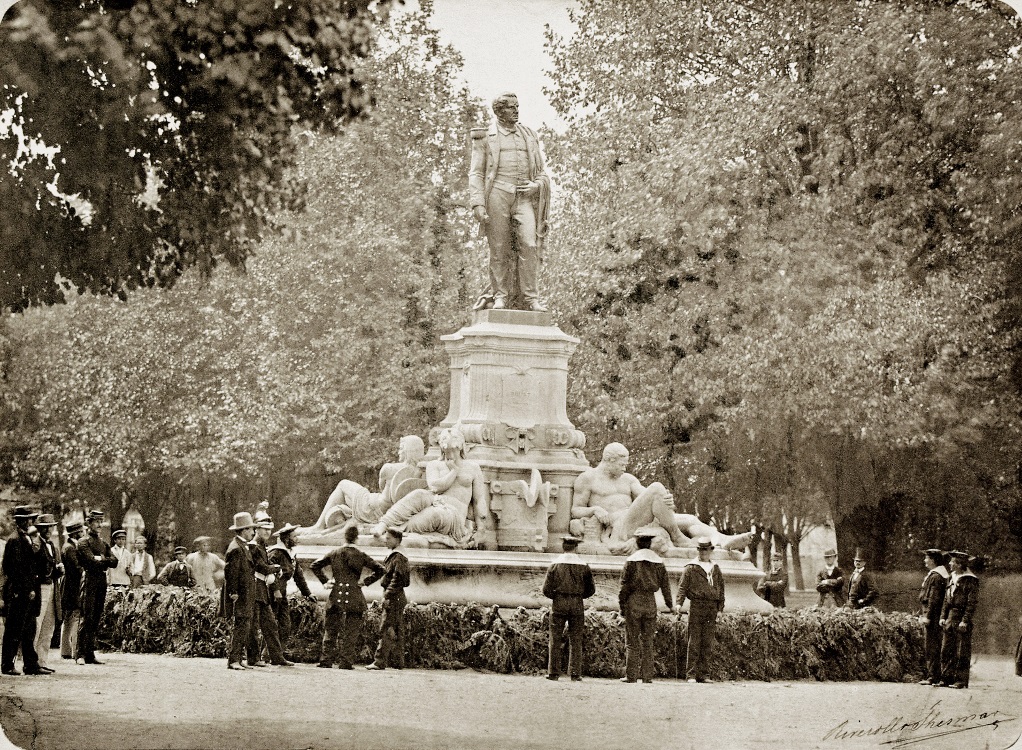 Bruat
Colmar
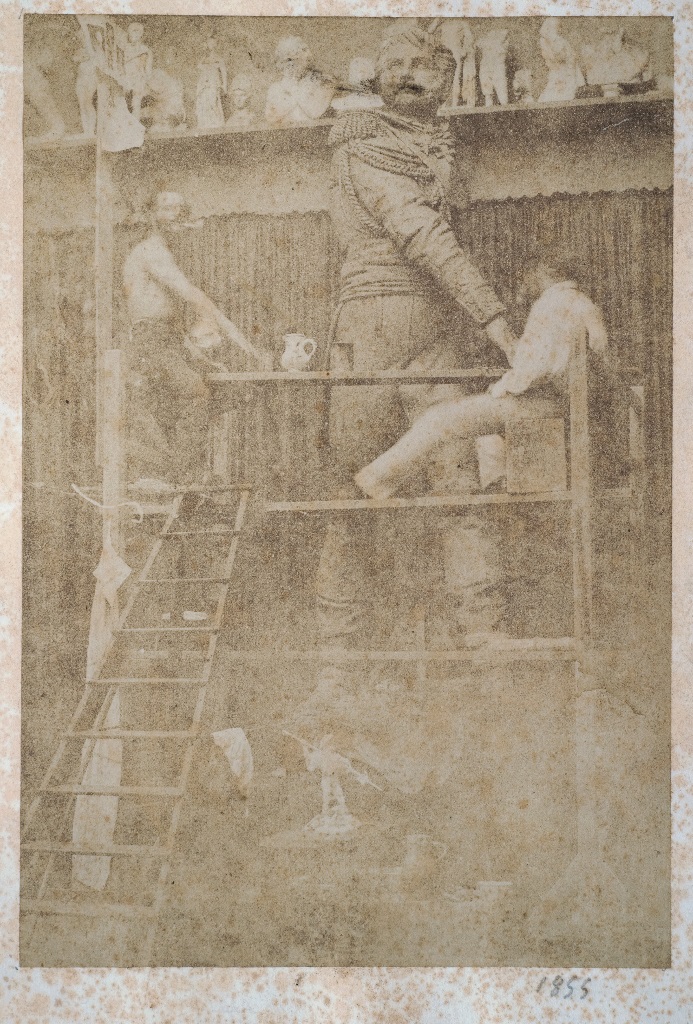 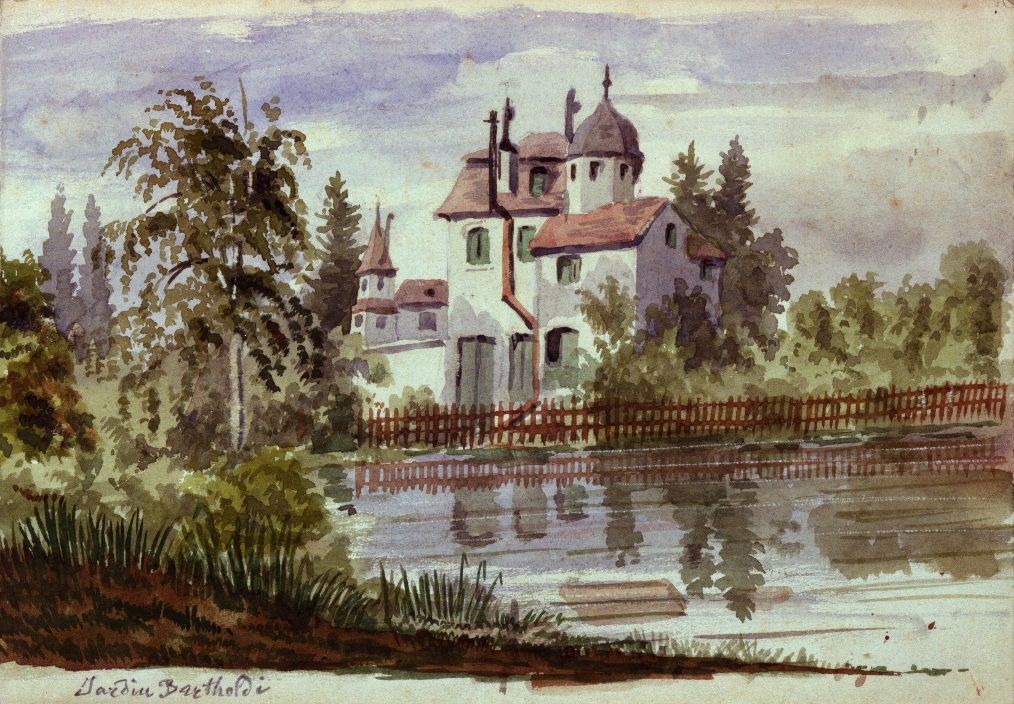 Rapp
Maison d’été
Mère et fils
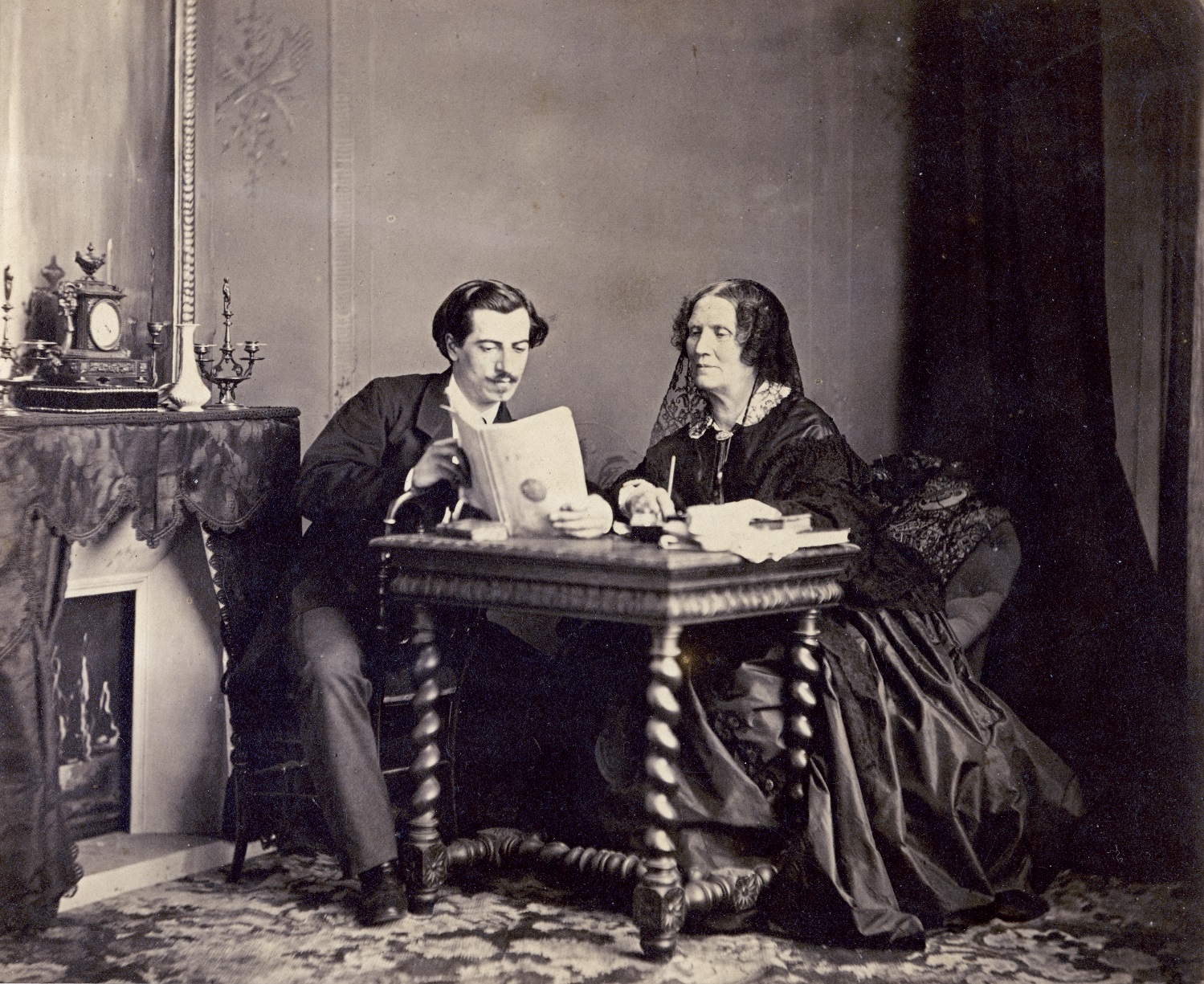 Le réseau, à Colmar
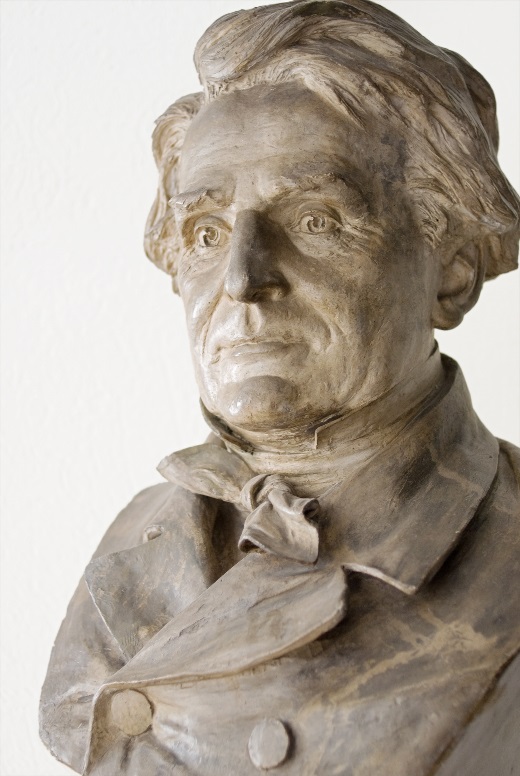 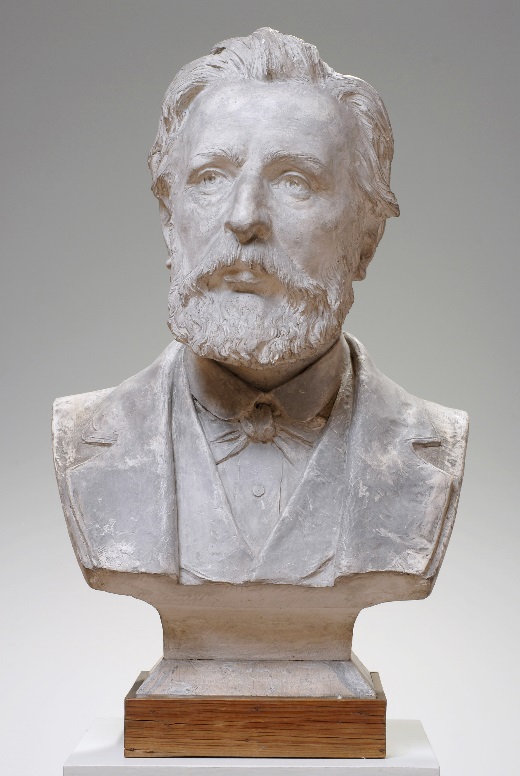 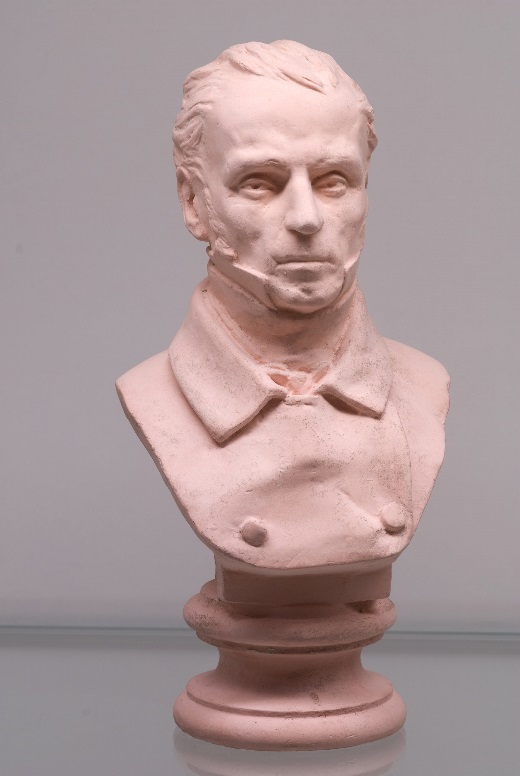 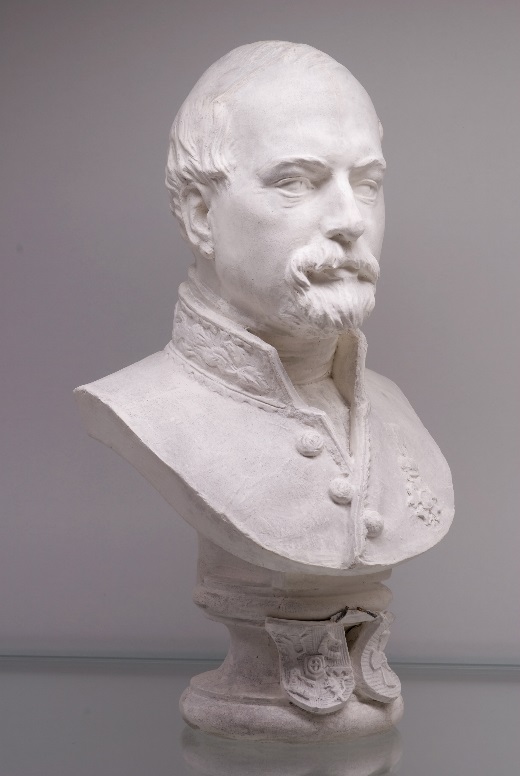 Chauffour, Faudel, Hugot, Peyerhimhoff
Le réseau, à Paris
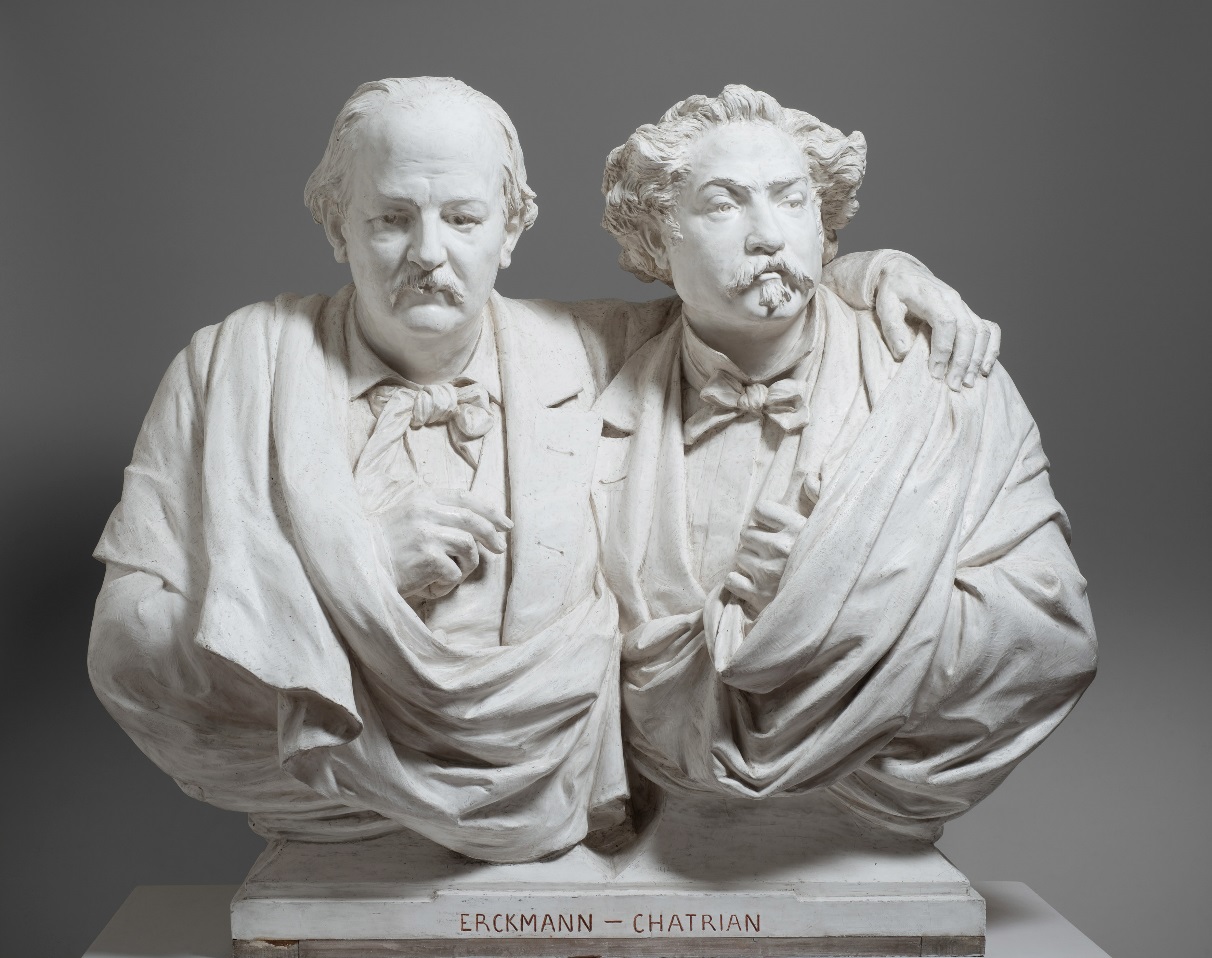 Erckmann et Chatrian
Gastronomie
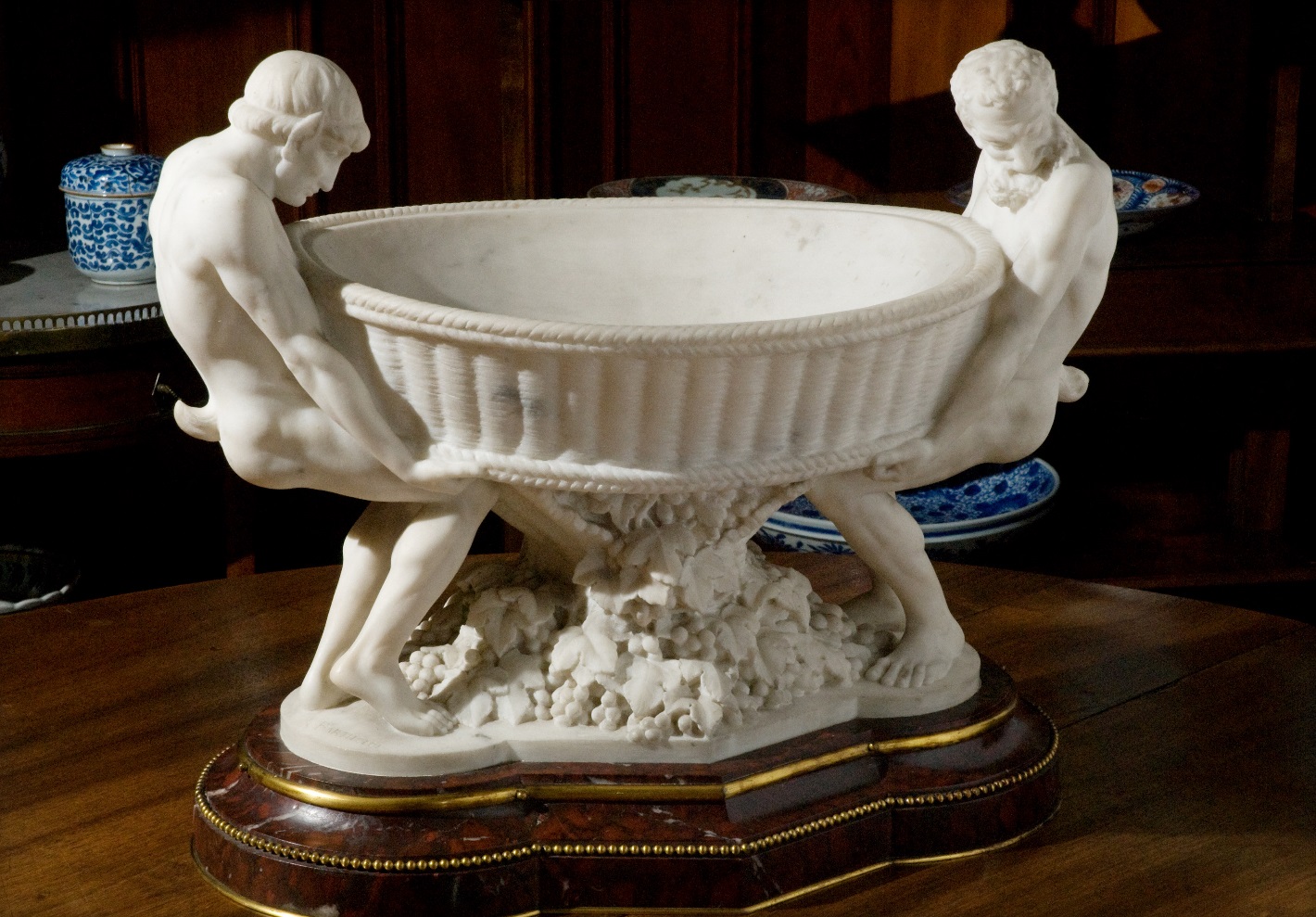 Milieu de table « Les Maraudeurs » coupe marbre blanc
Guerre de 1870
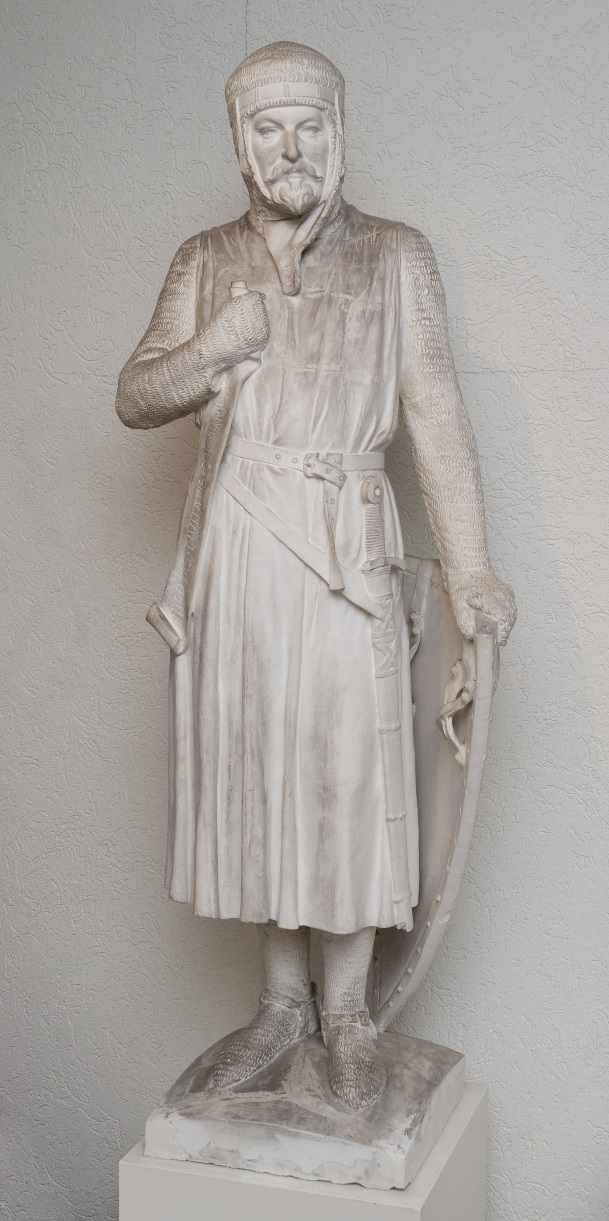 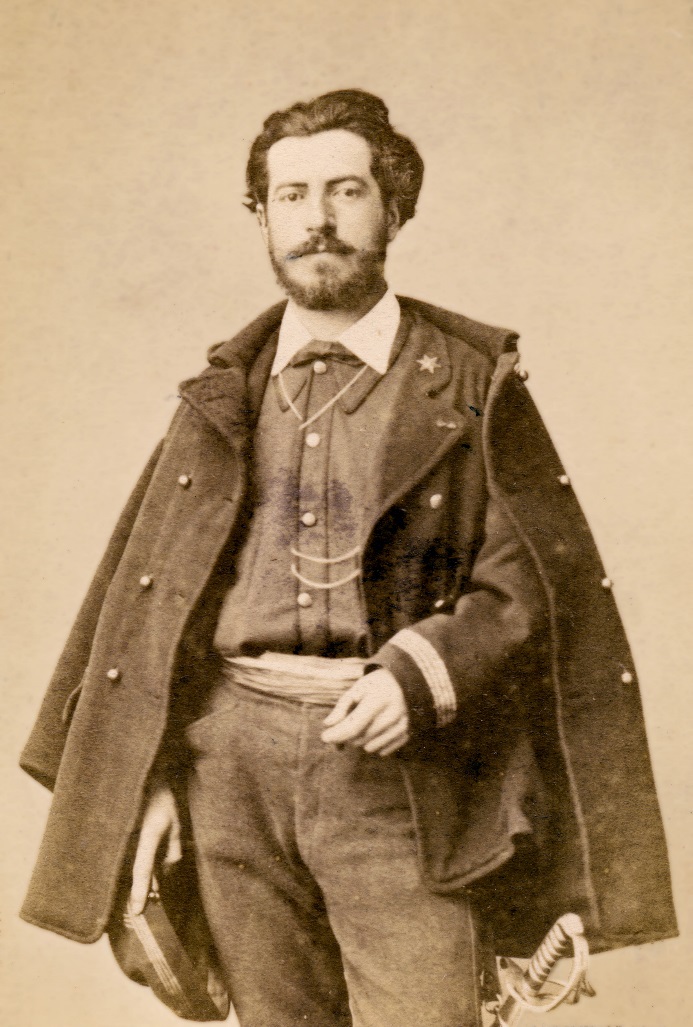 Fontaine Roesselmann
Bartholdi en uniforme
Œuvres de résistance
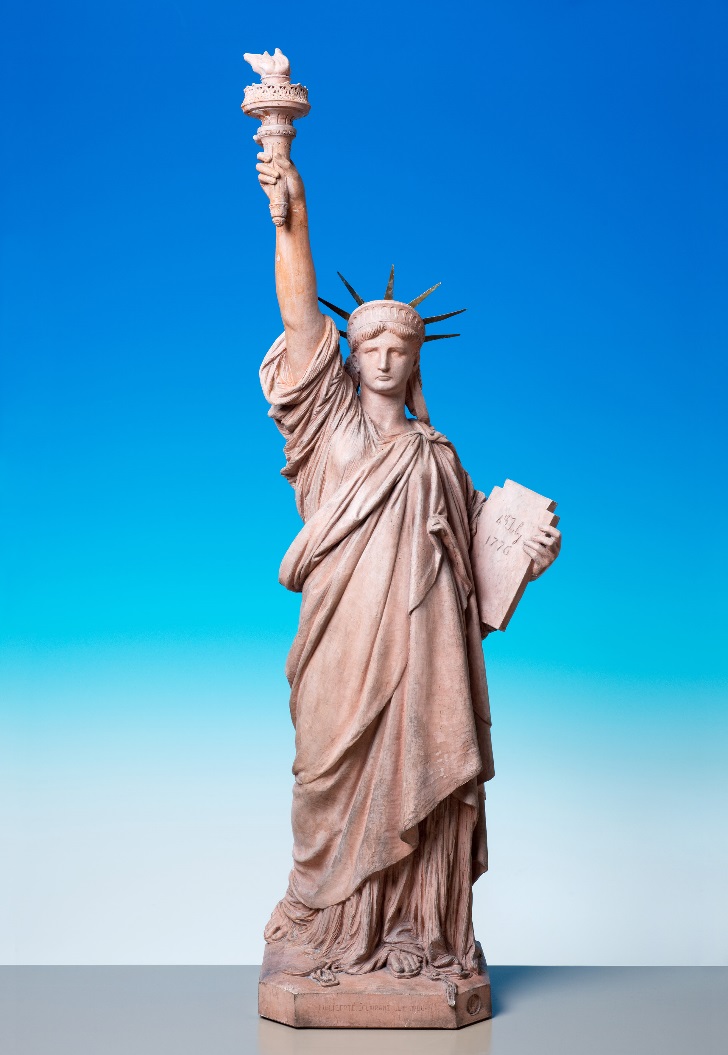 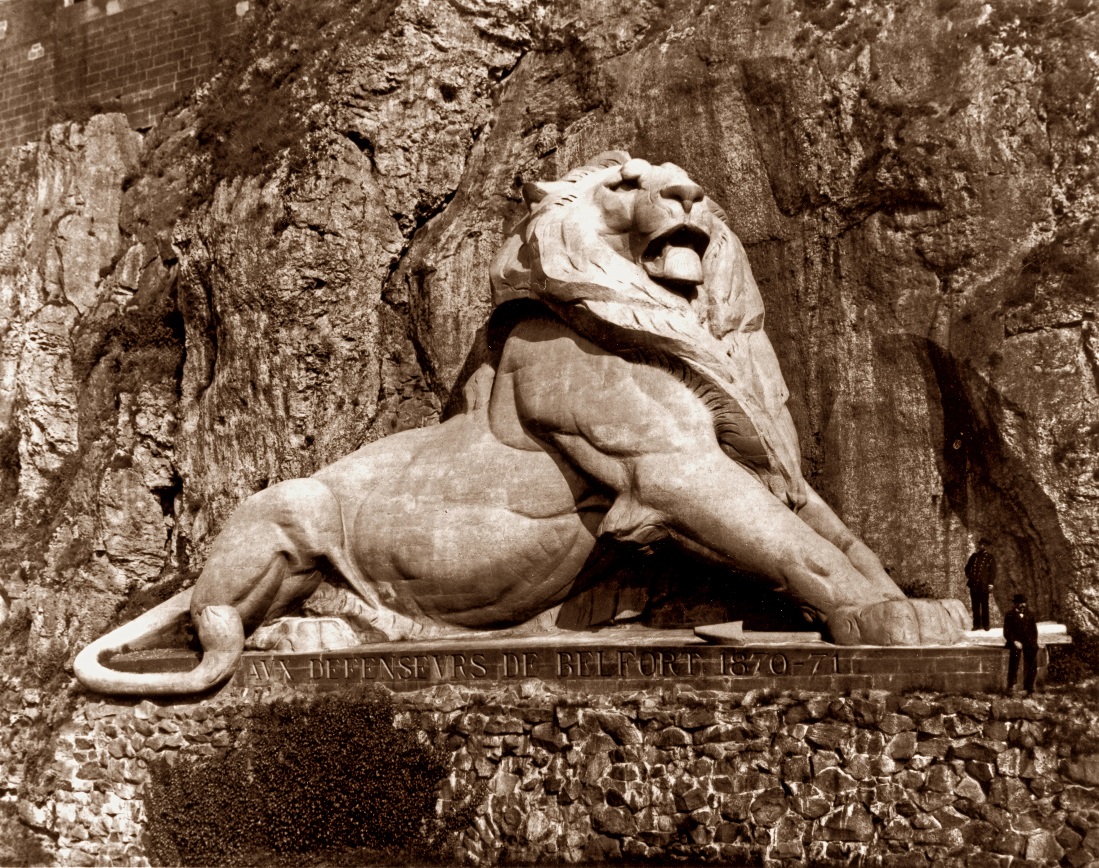 Le Lion de Belfort
La Liberté
Dernières années :- mort de sa mère
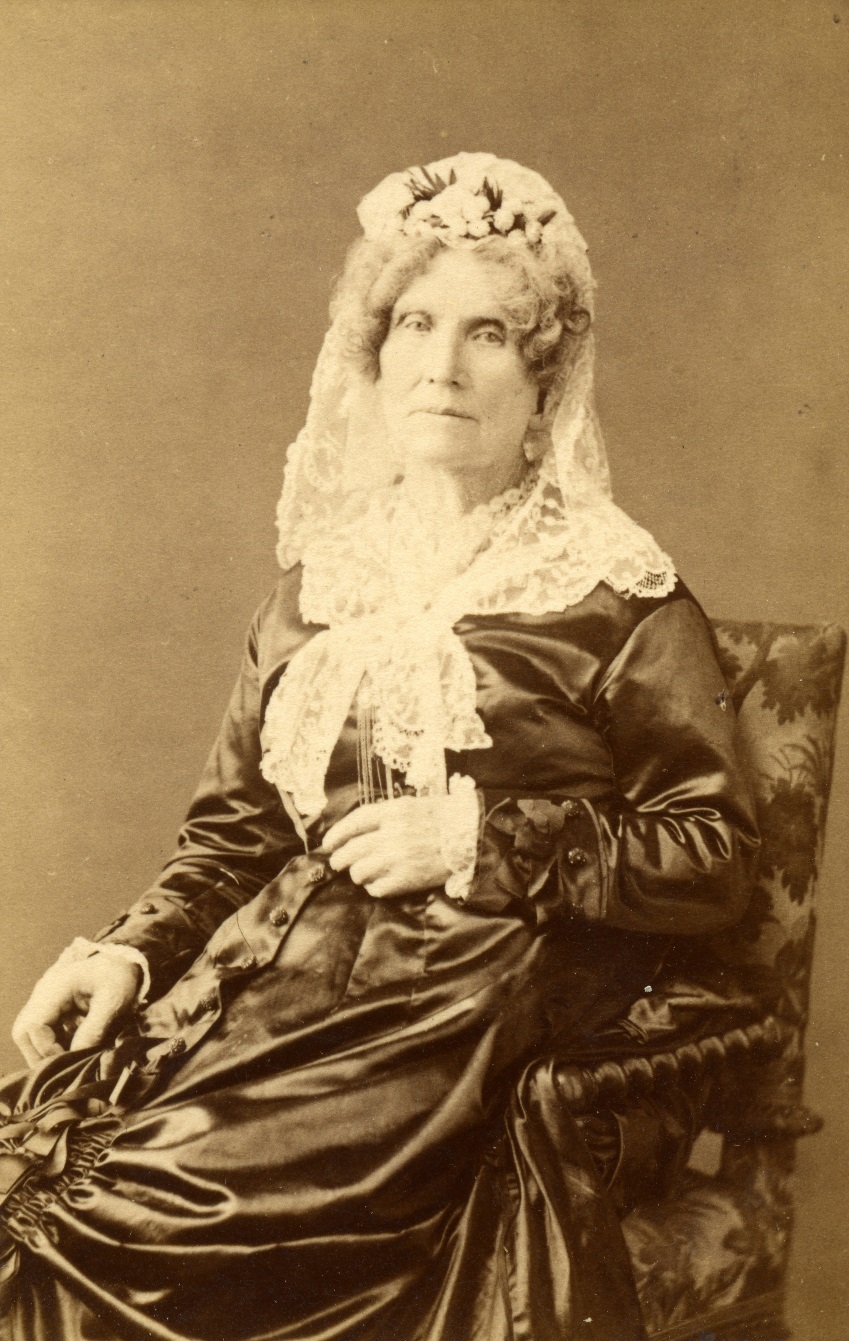 Charlotte Bartholdi
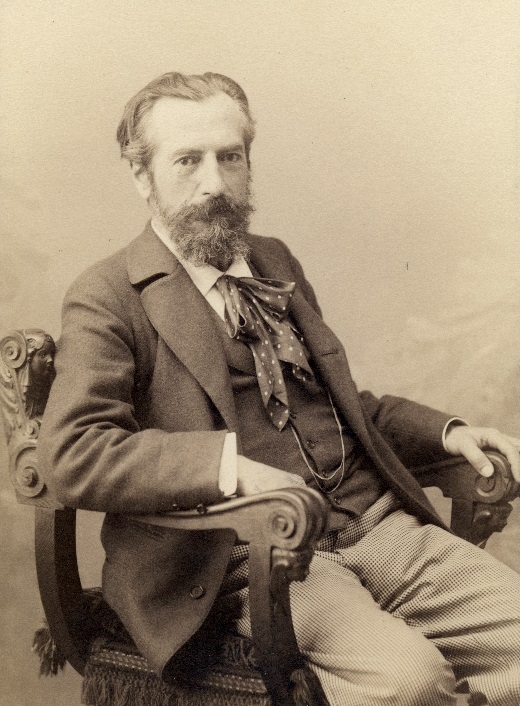 Dernières années :
- dernières œuvres
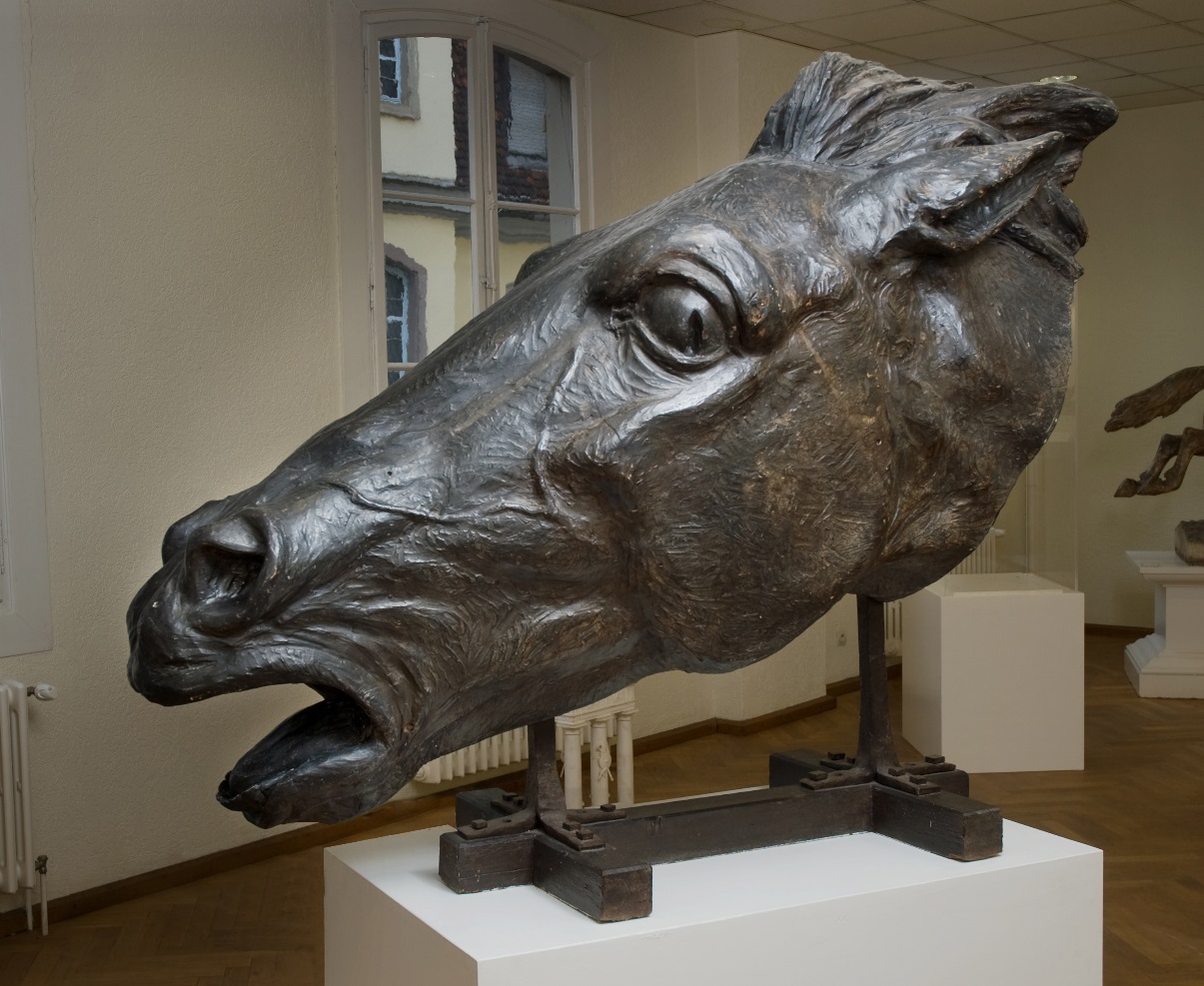 Auguste Bartholdi
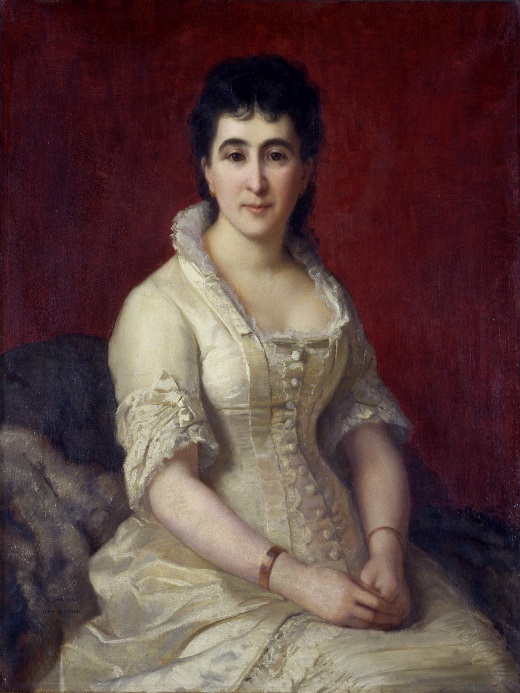 Fontaine des Terreaux
Jeanne Bartholdi
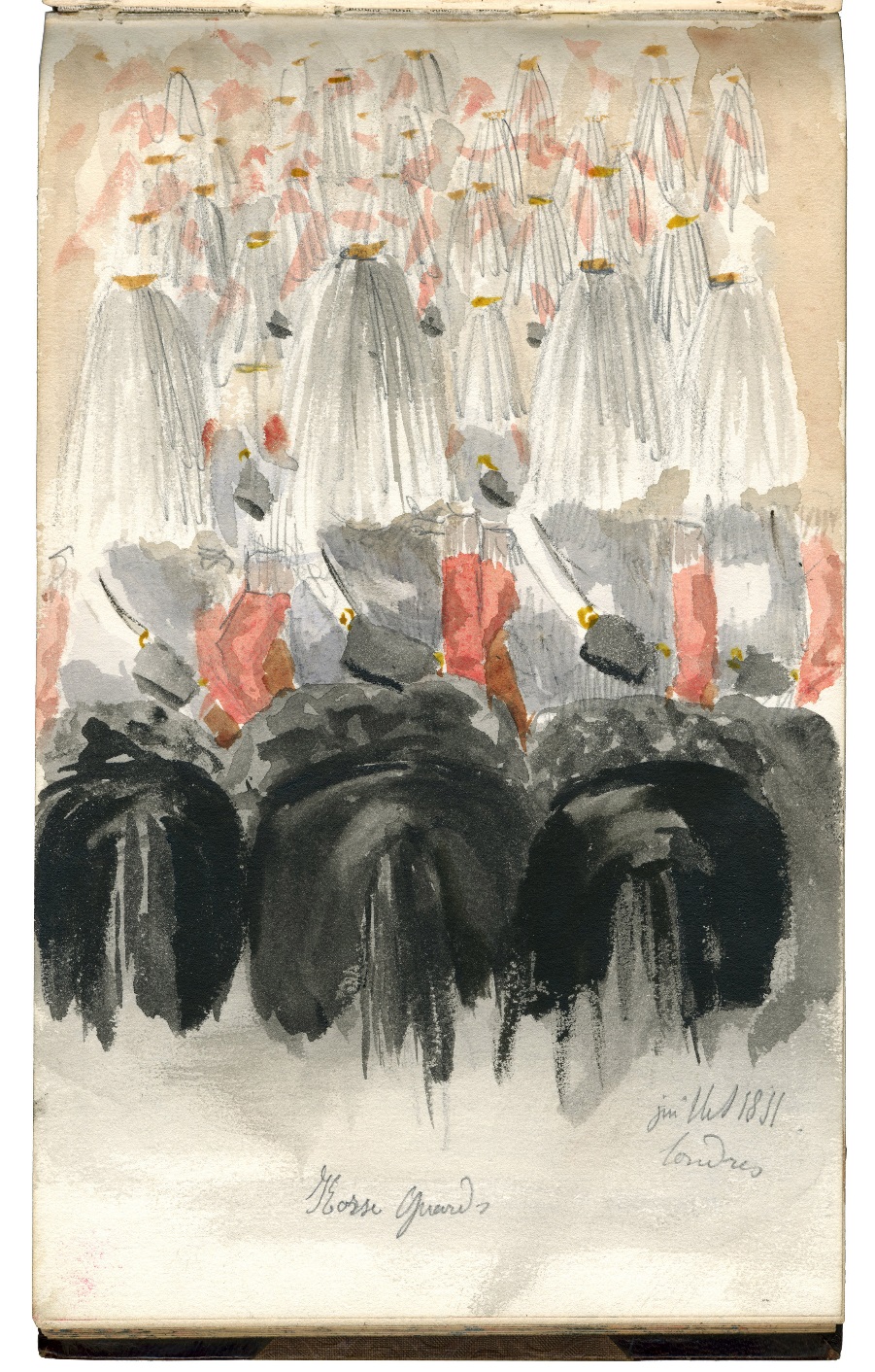 II. Auguste Bartholdi 
citoyen du monde et grand voyageur
Angleterre
France
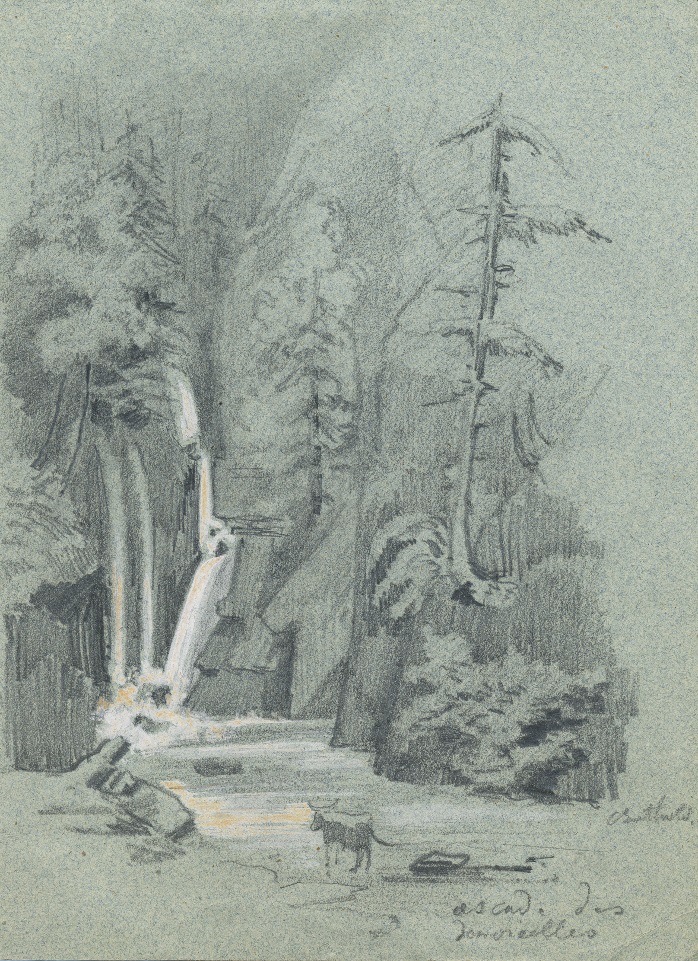 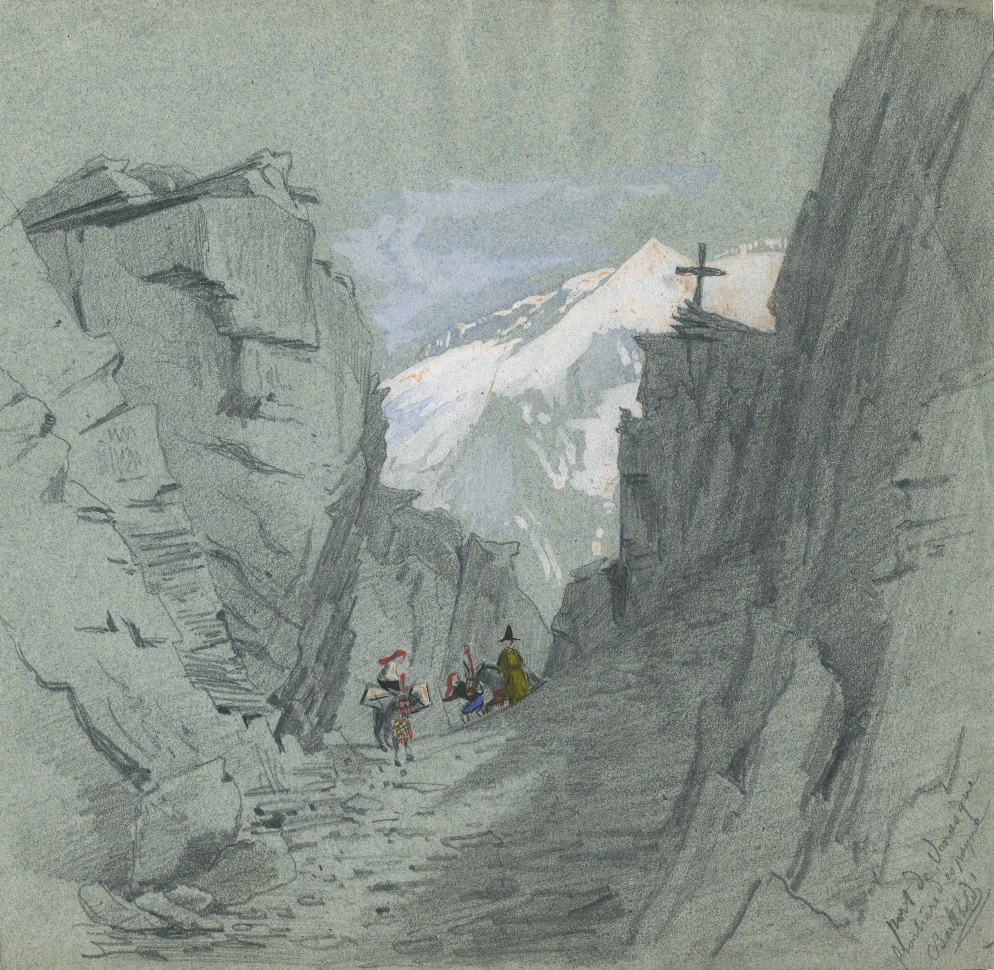 Le tour de la France
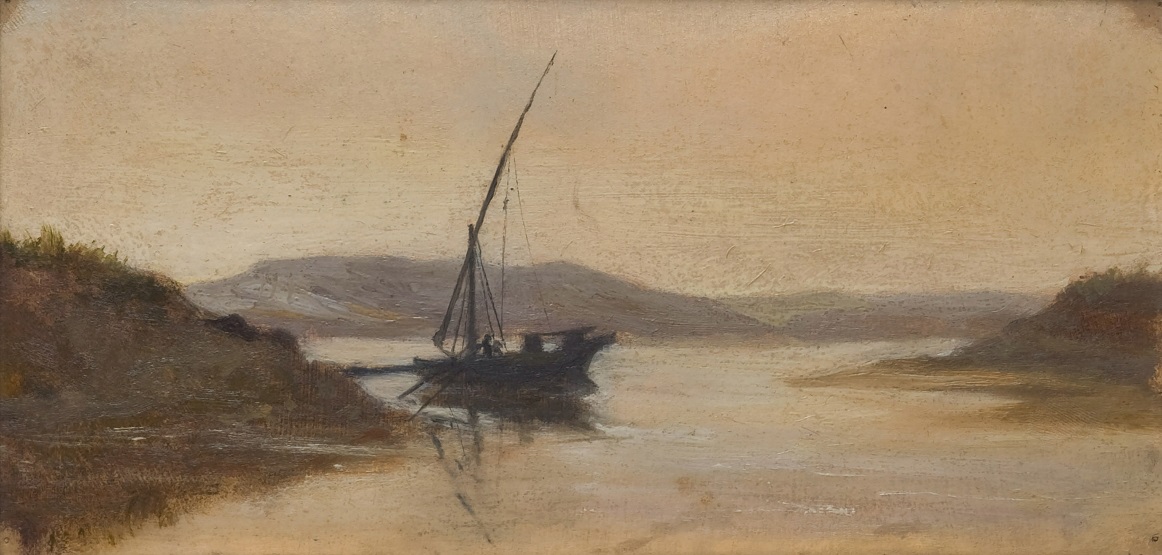 Egypte
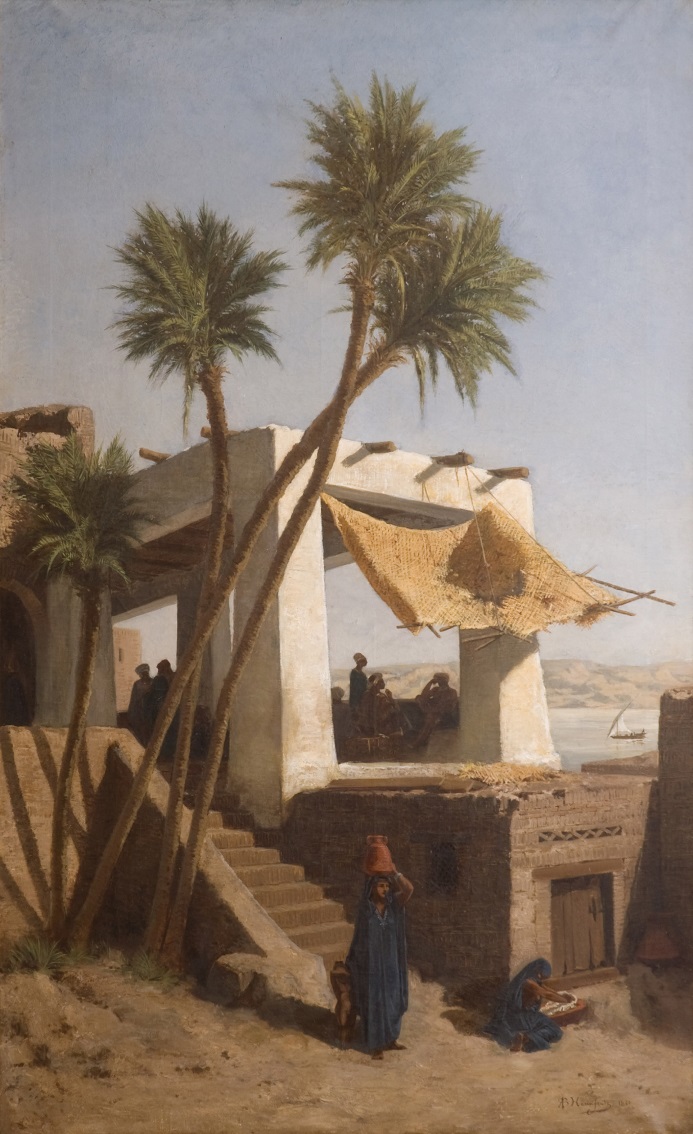 Voyage en Egypte « Matin Nil »
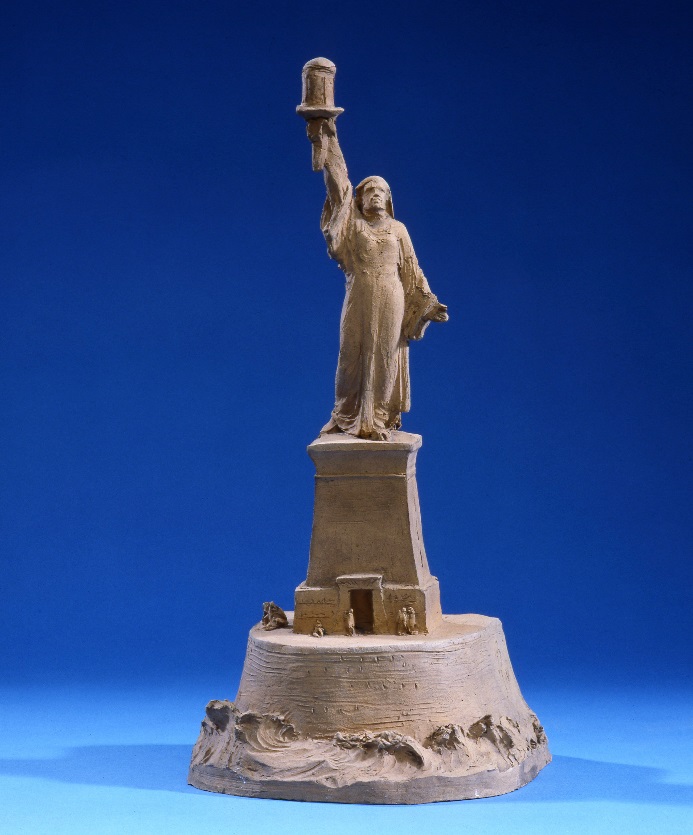 « Café sur
le Nil »
Le phare de Suez
Italie
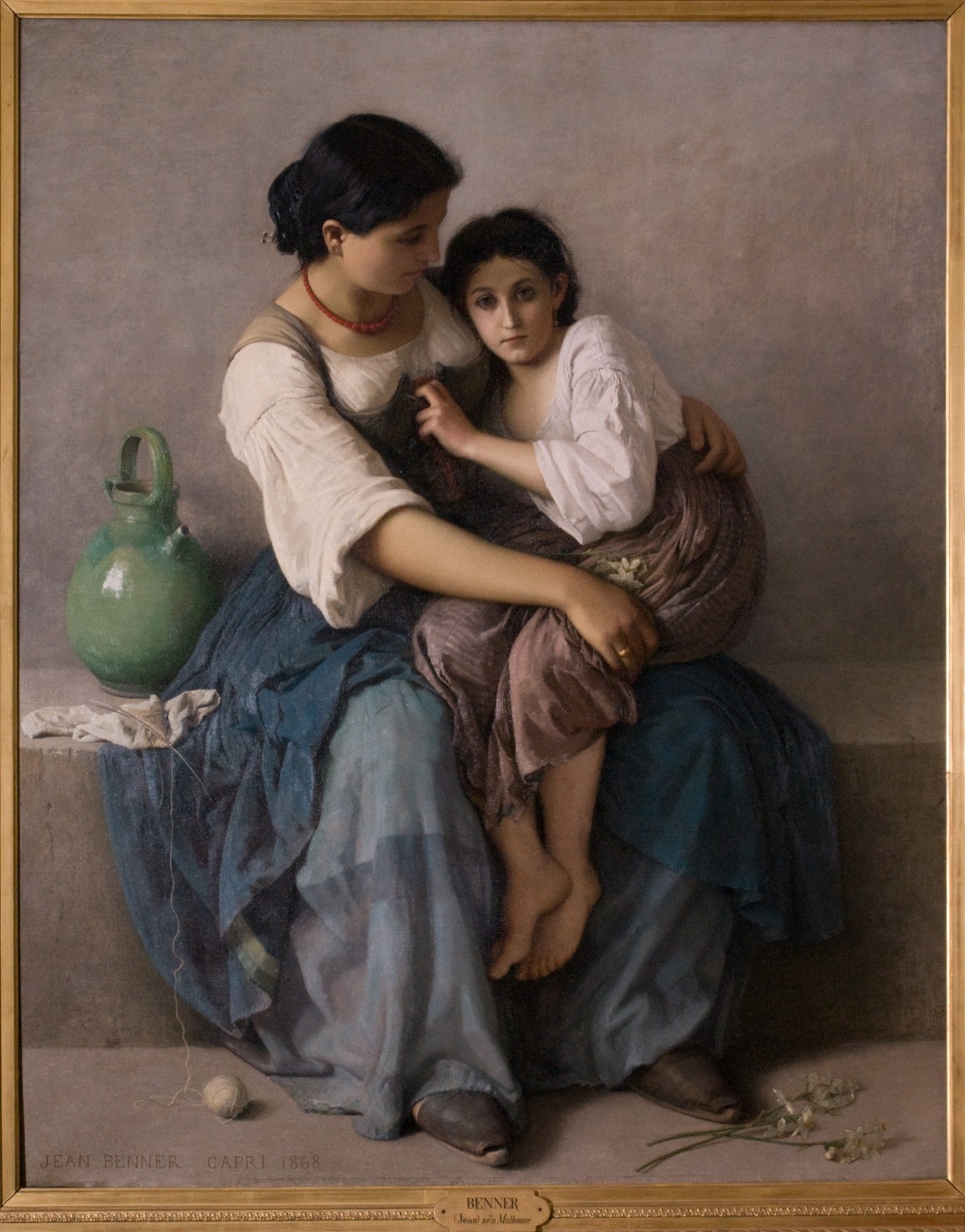 « Petite folle de Capri », Jean Benner
Suisse
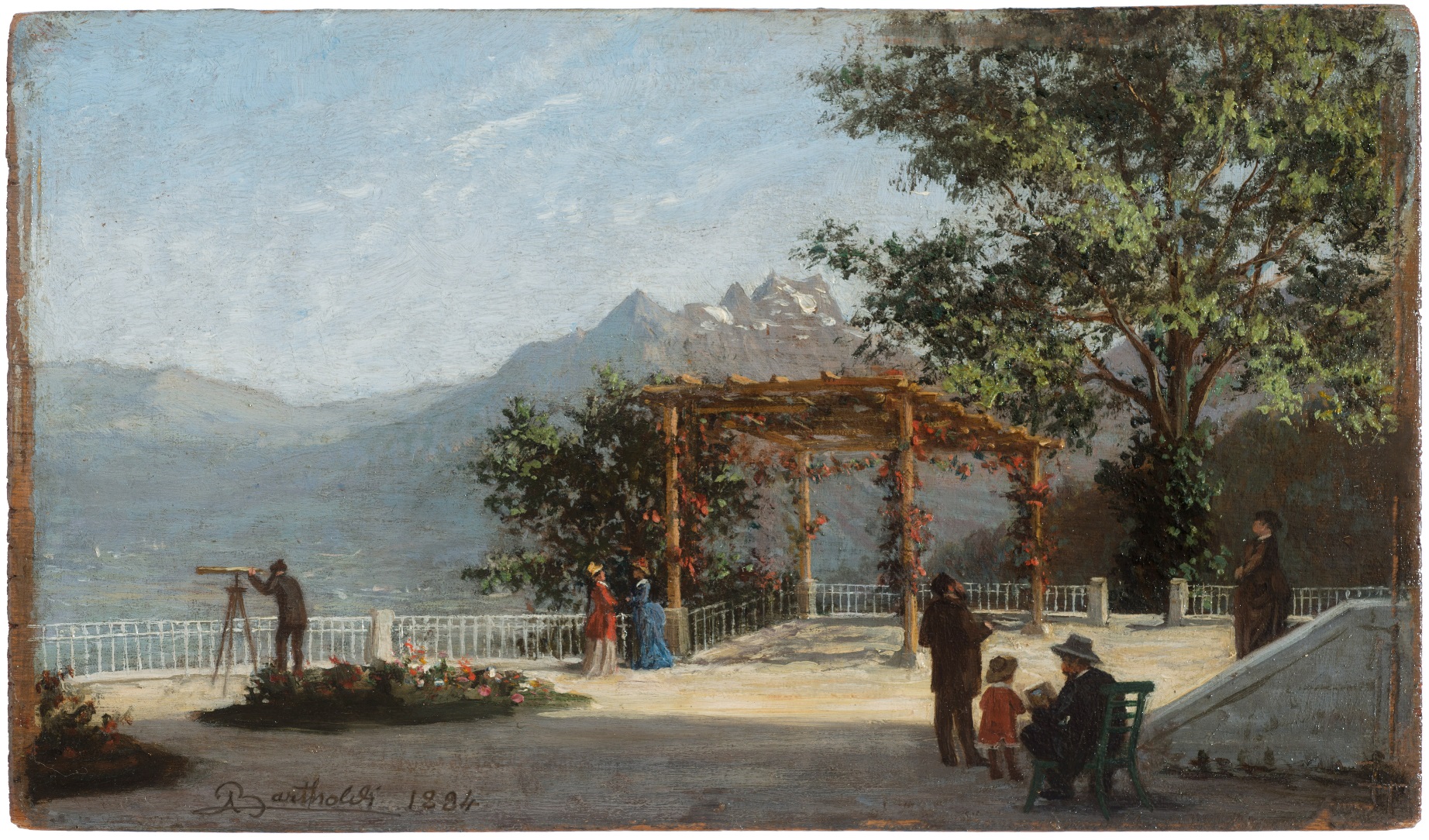 Choëx, Valais : villa « La Fin du Bruit »
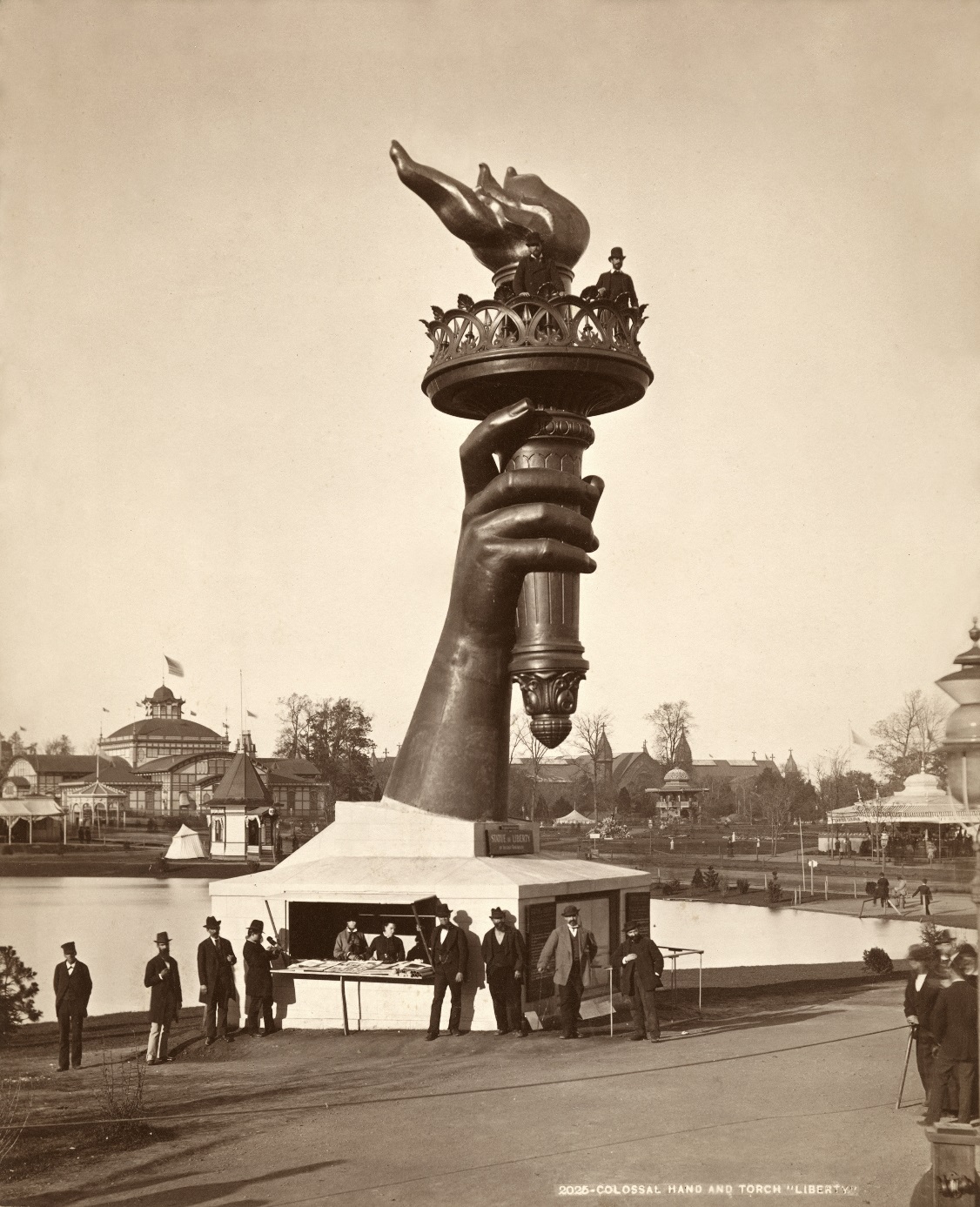 États-Unis
Flambeau
III. La Liberté éclairant le monde
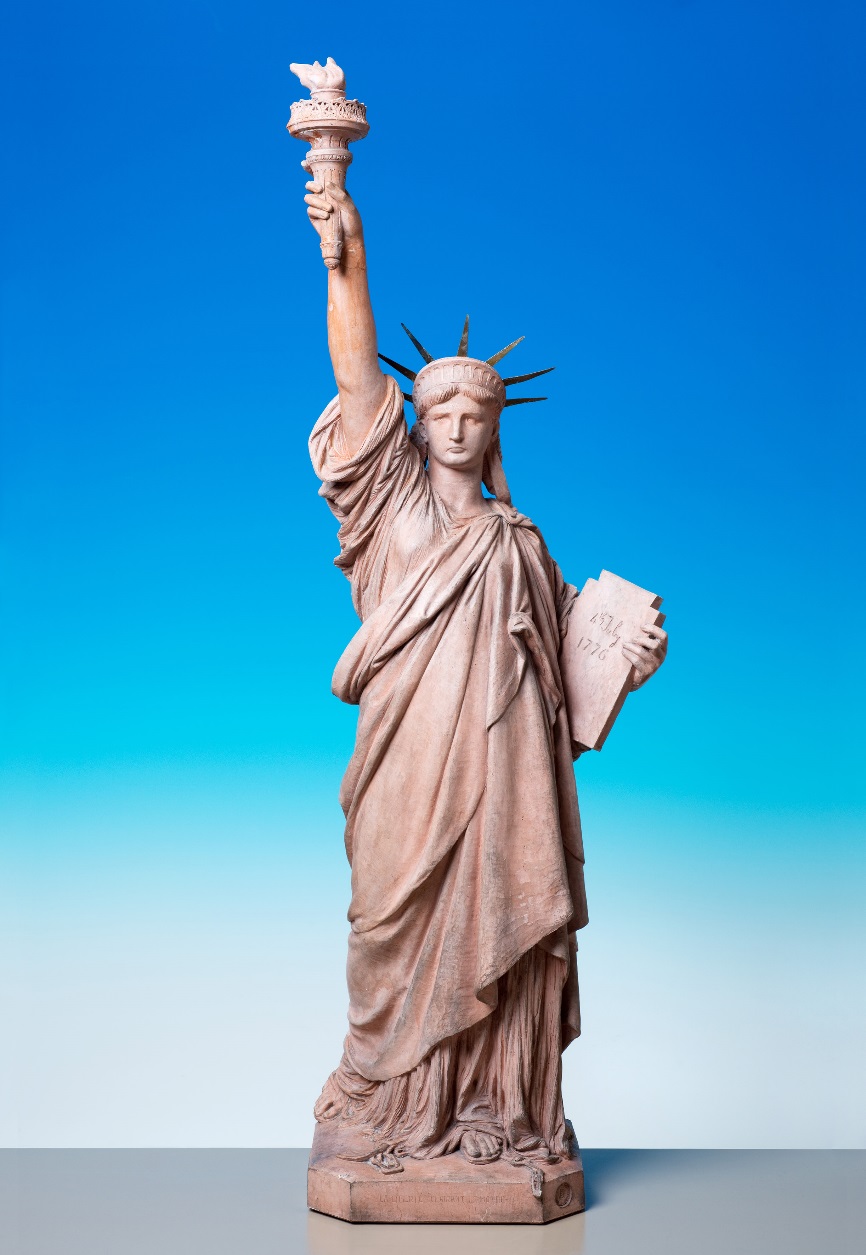 - Union franco-américaine
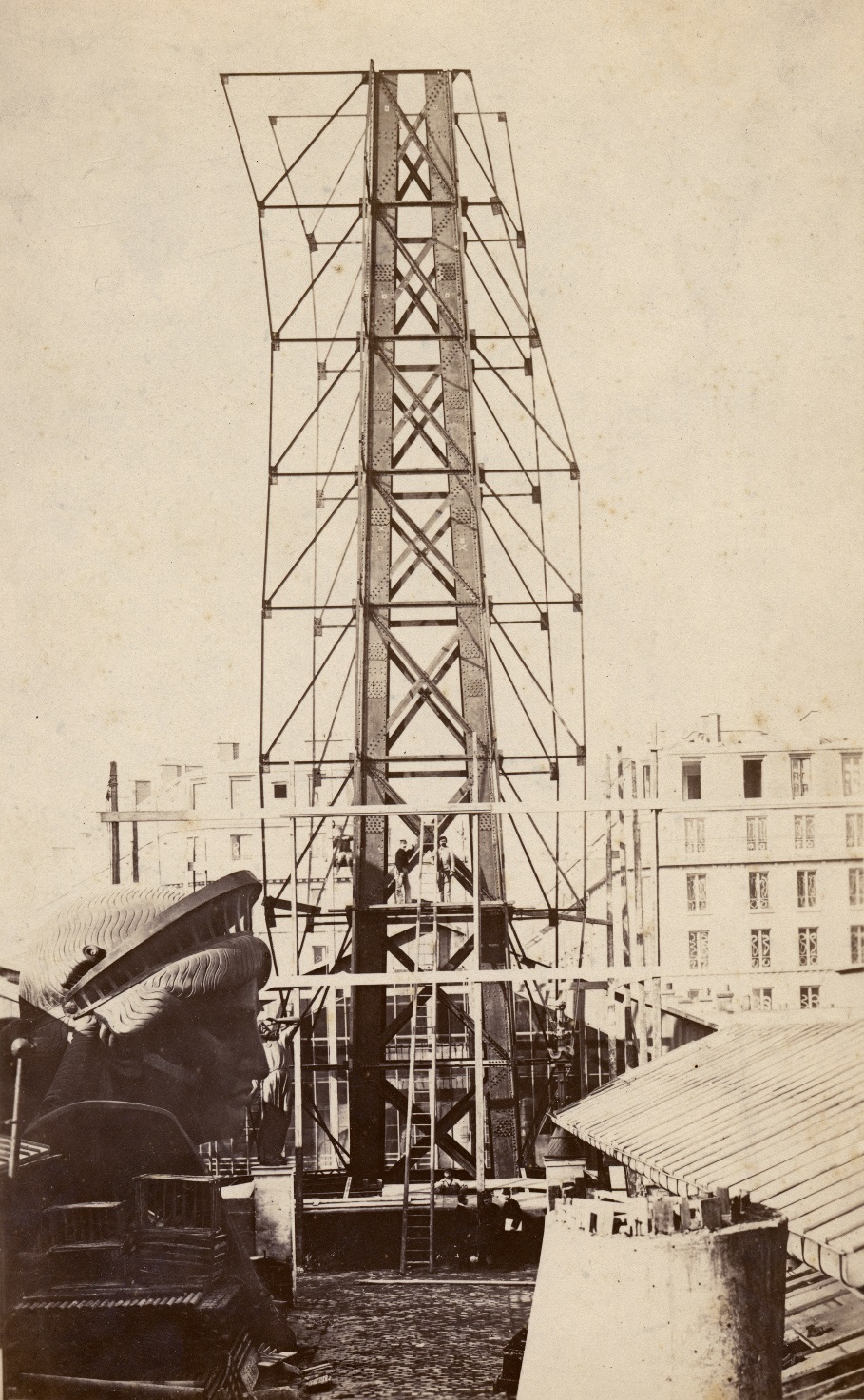 - Eiffel
- Les ateliers Gaget et Gauthier (1)
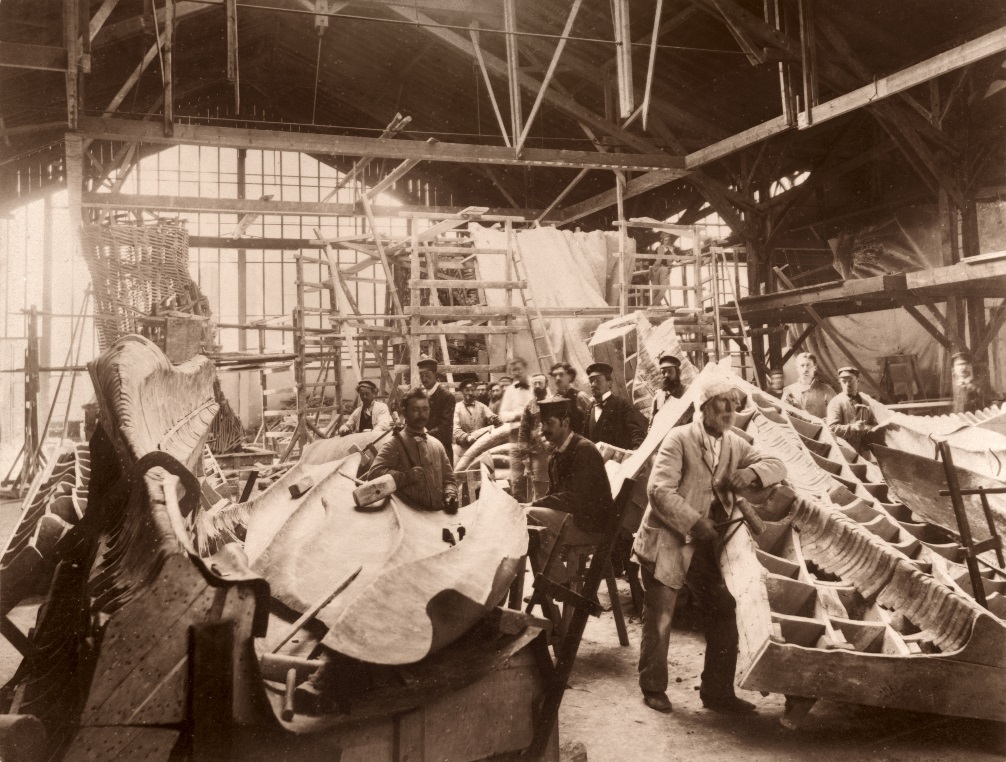 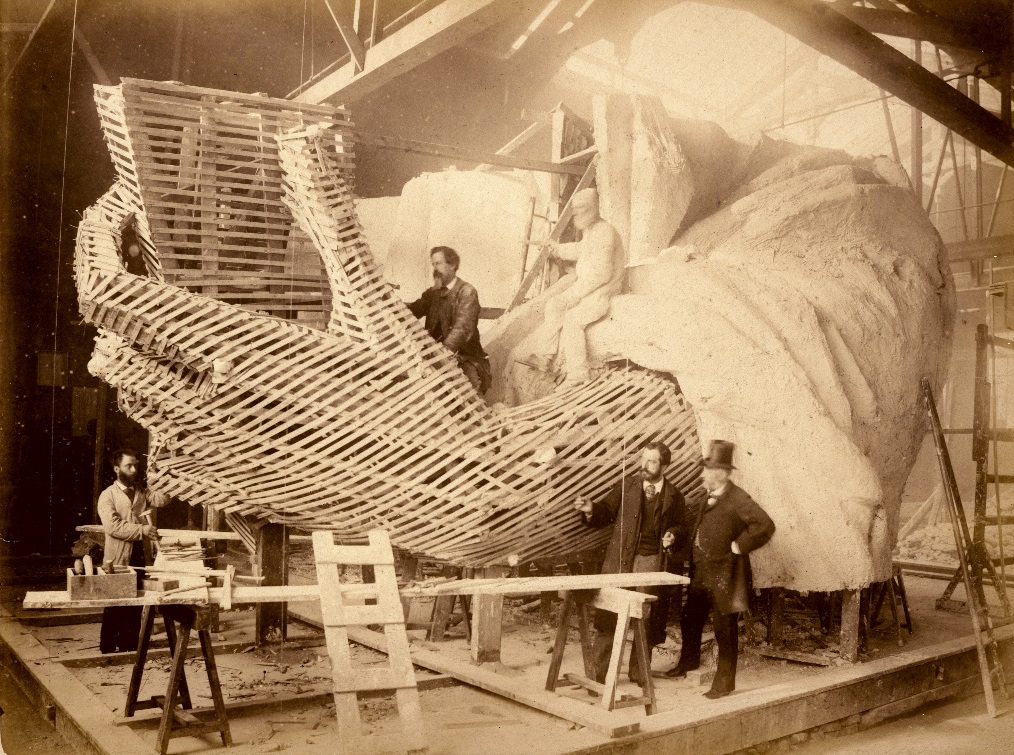 - Les ateliers Gaget et Gauthier (2)
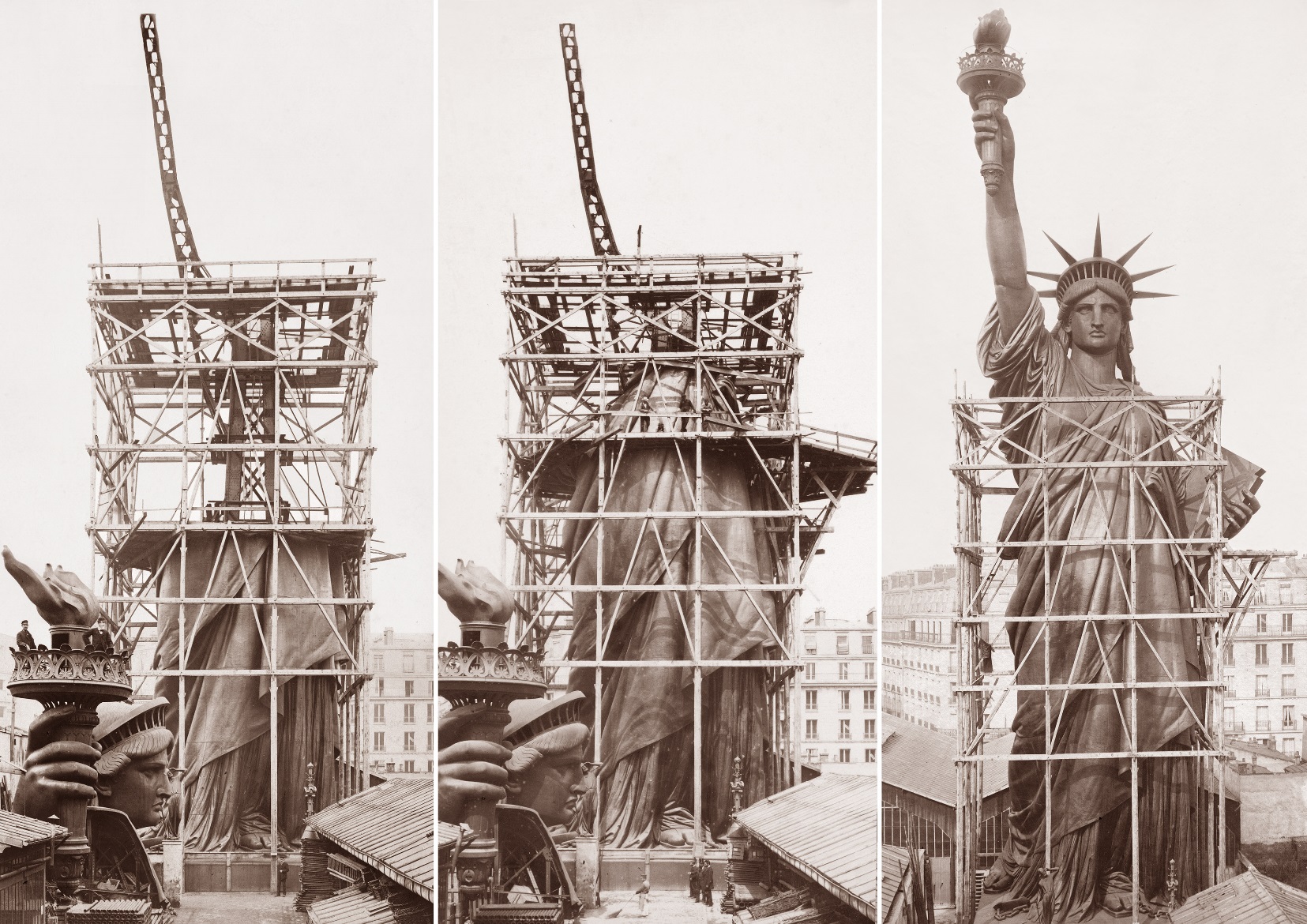 Montage de la statue
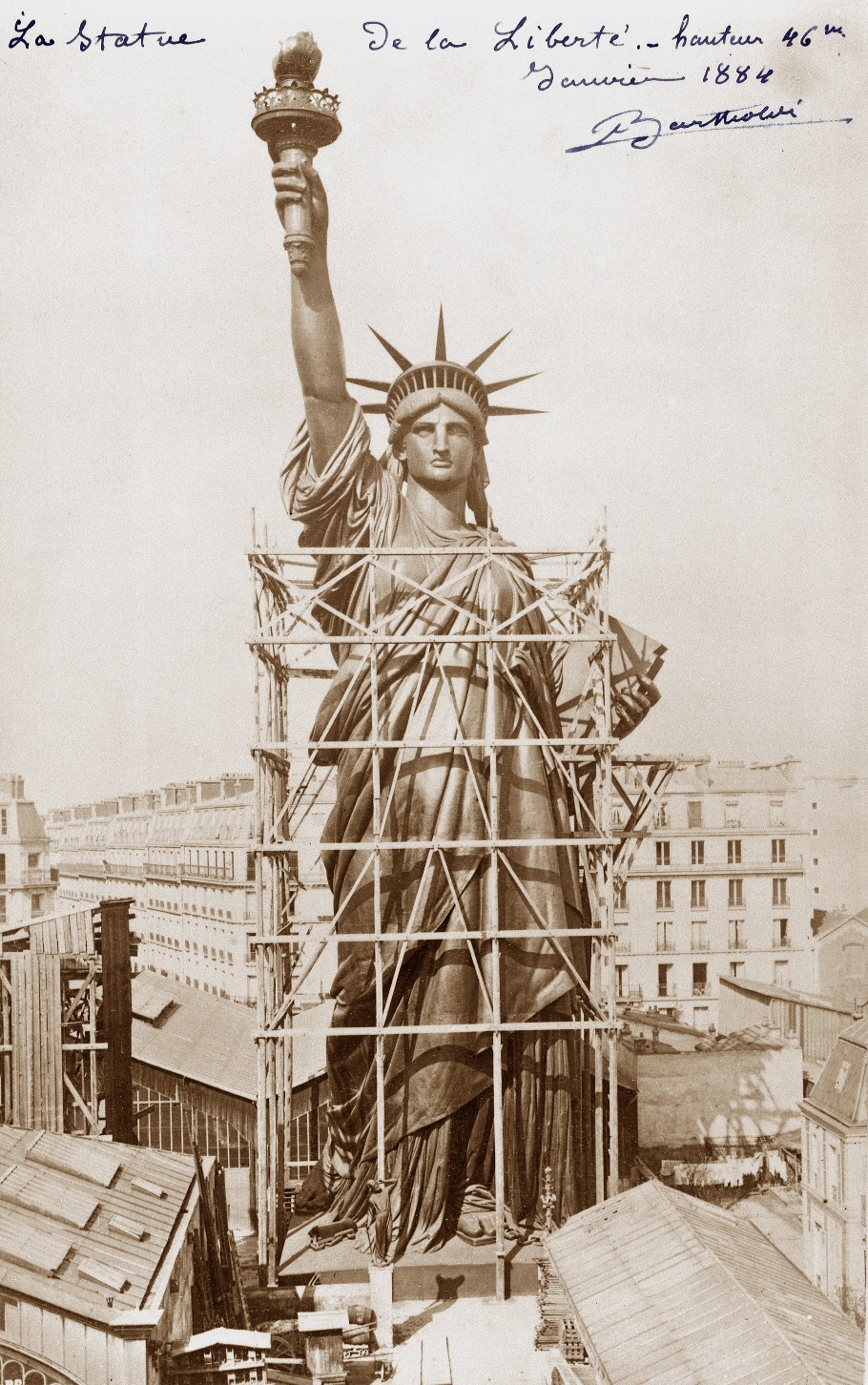 - Les ateliers Gaget et Gauthier (3)
Statue achevée en 1884
- New York : l’inauguration
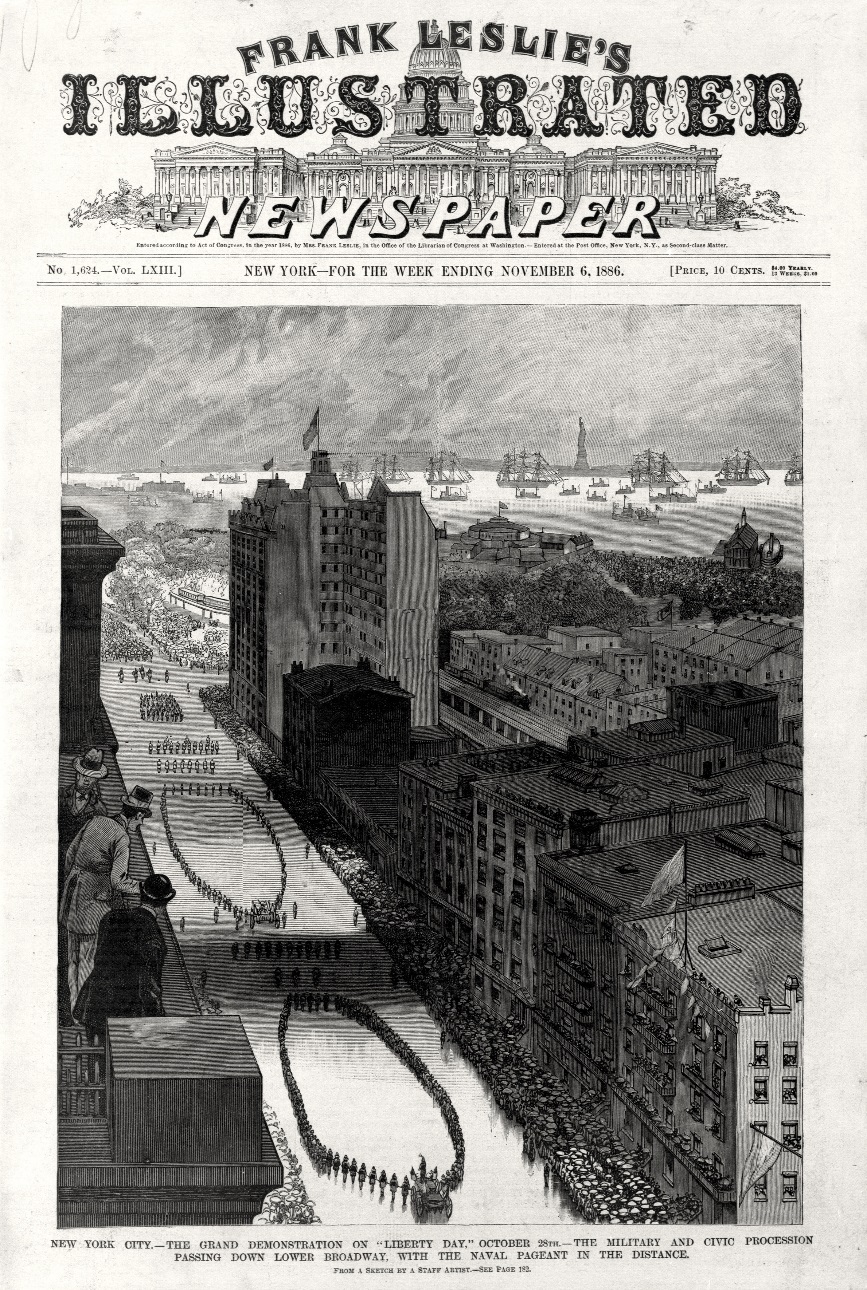 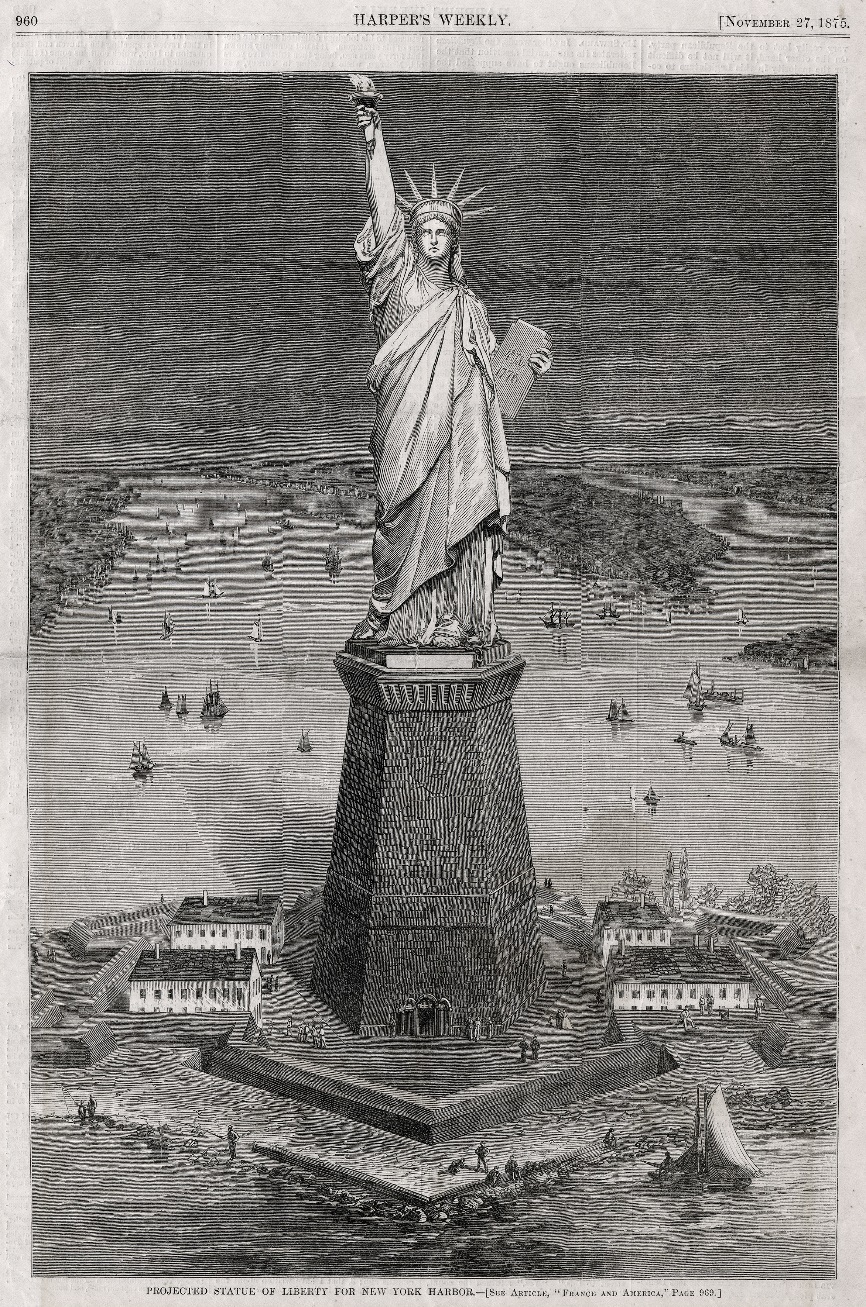 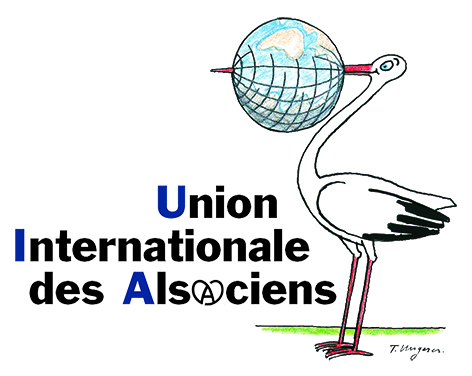 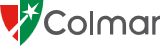 Merci de votre attention

Auguste Bartholdi, Colmar et le monde
Isabelle Bräutigam, directrice du musée
 
Musée Bartholdi de Colmar30 rue des Marchands68000 Colmarwww.musee-bartholdi.fr